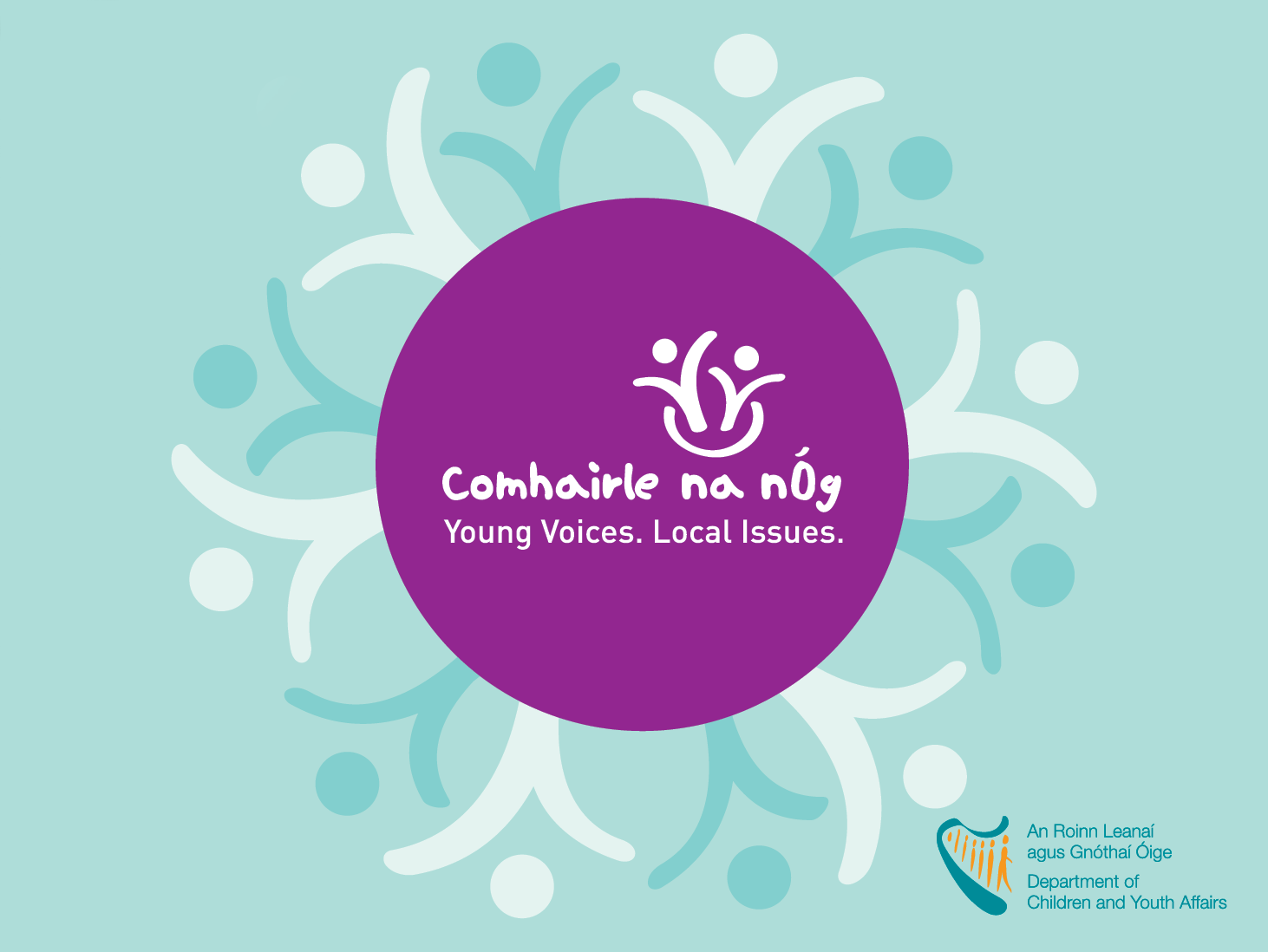 [Speaker Notes: 3 slides each x 4 people
Jagoda 
Katherine + interagency
Halimat 
Izzie]
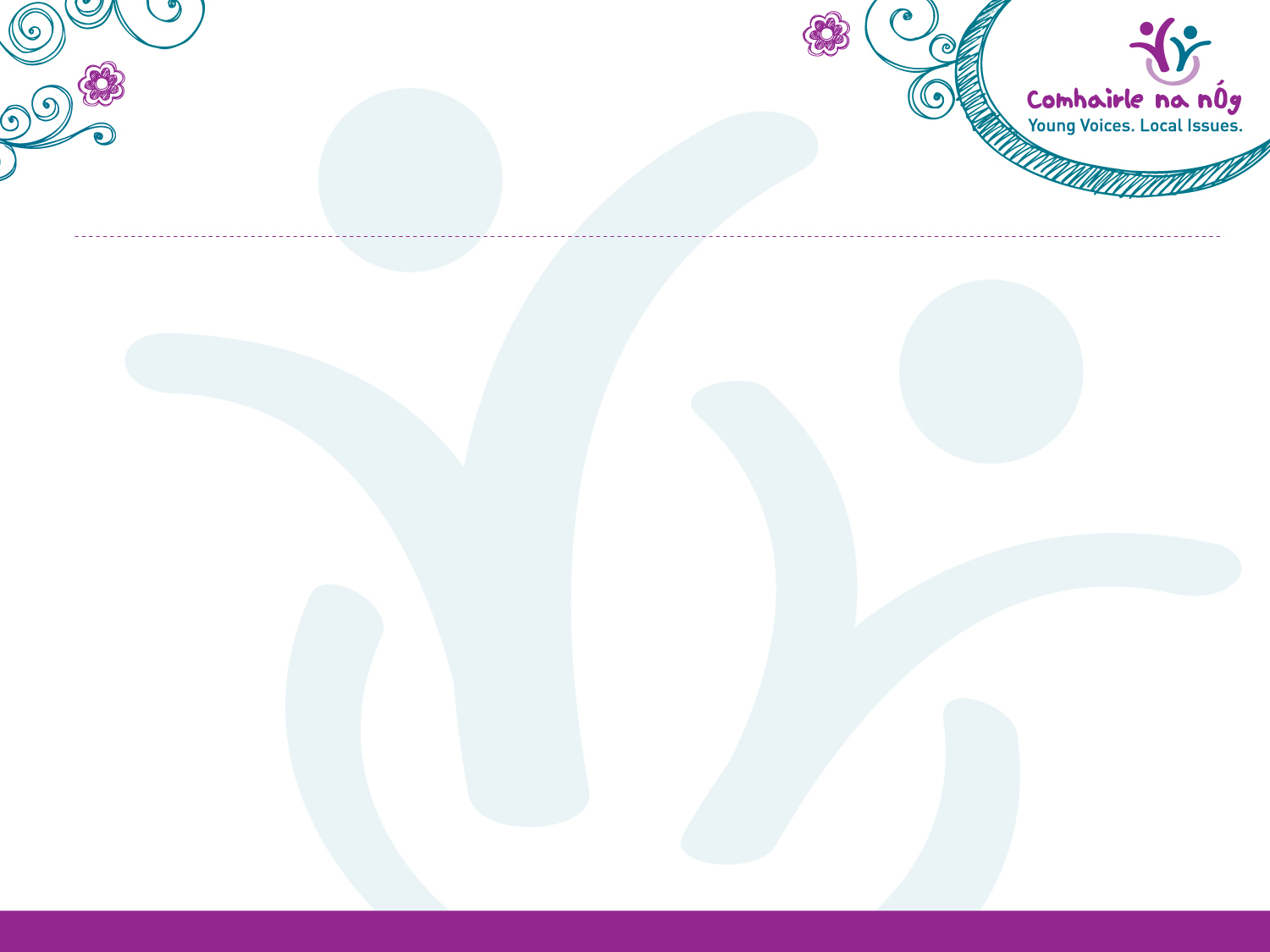 Comhairle na nÓg 2023
Members presenting today; 

Alix Brady, Chair, South Dublin Comhairle na nÓg, 2023

Marly Bah, National Executive Representative, South Dublin Comhairle na nÓg, 2023
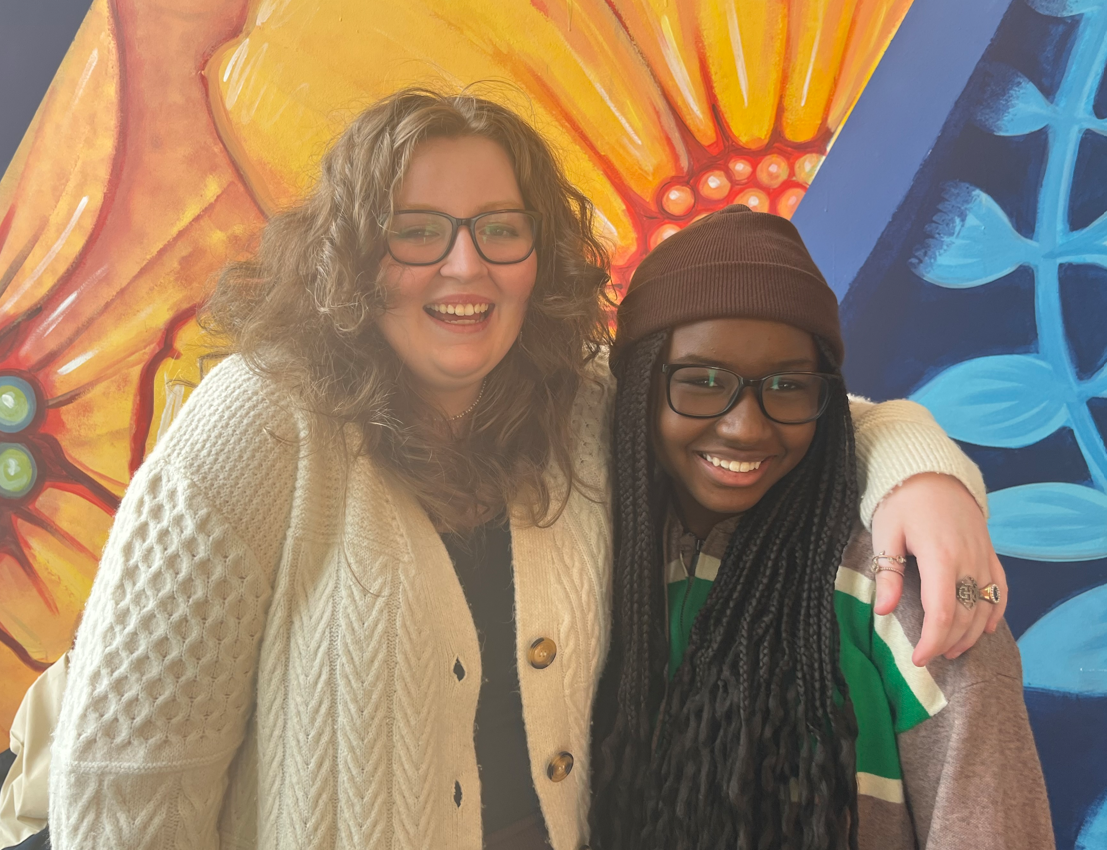 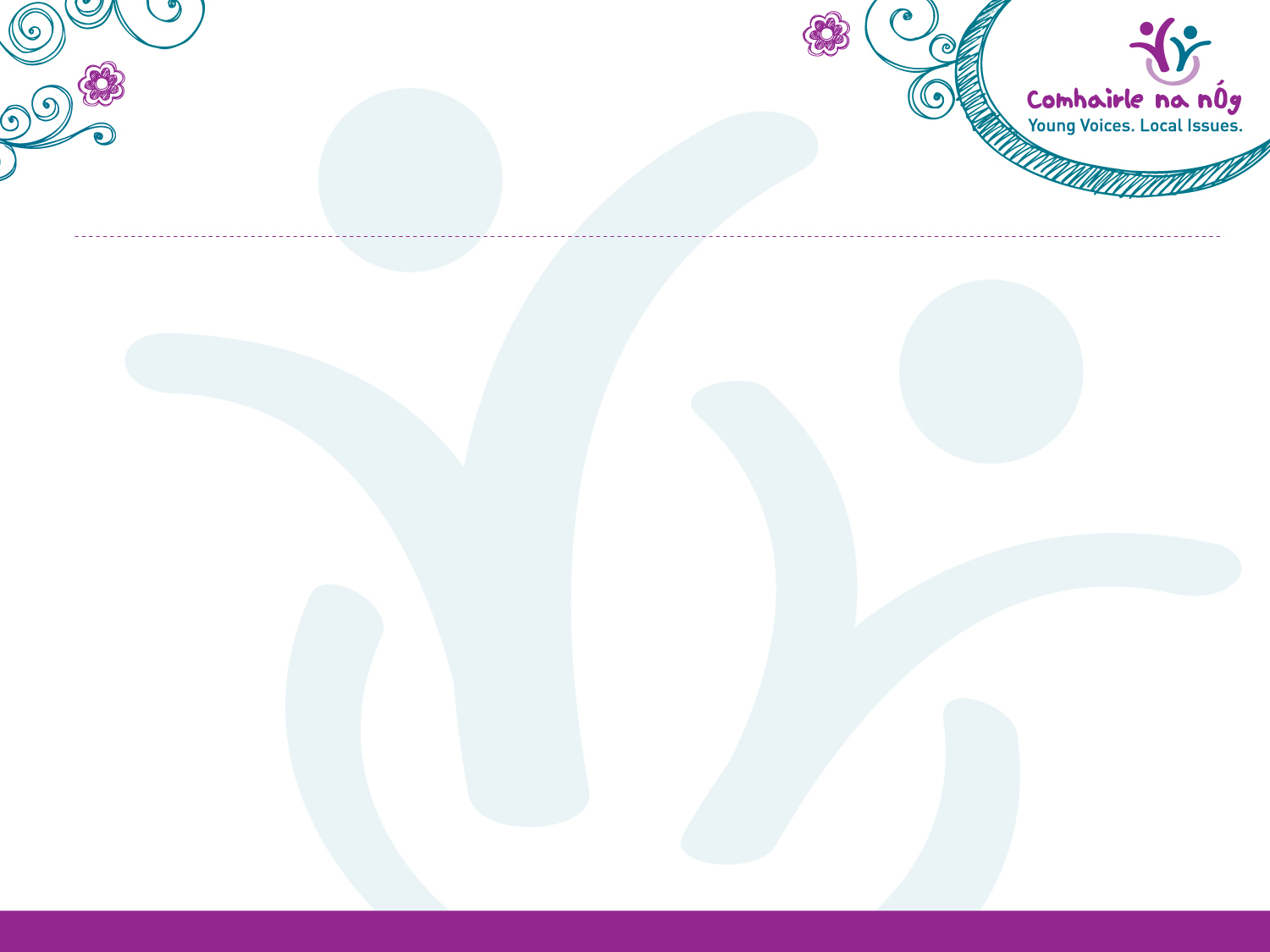 Introduction to Comhairle na nÓg
Comhairle na nÓg are child and youth councils in the 31 local authorities in the country, which give children and young people under the age of 18 an opportunity to have their voices heard
Comhairle na nÓg is designed to enable young people to have a say on the services, policies and decisions that affect them in their local area
Each year the Comhairle works on a topic of importance to young people in South Dublin
One representative from each Comhairlí is elected to the Comhairle na nÓg National Executive, which follows up on the recommendations from Dáil na nÓg to make changes for young people on a national level.
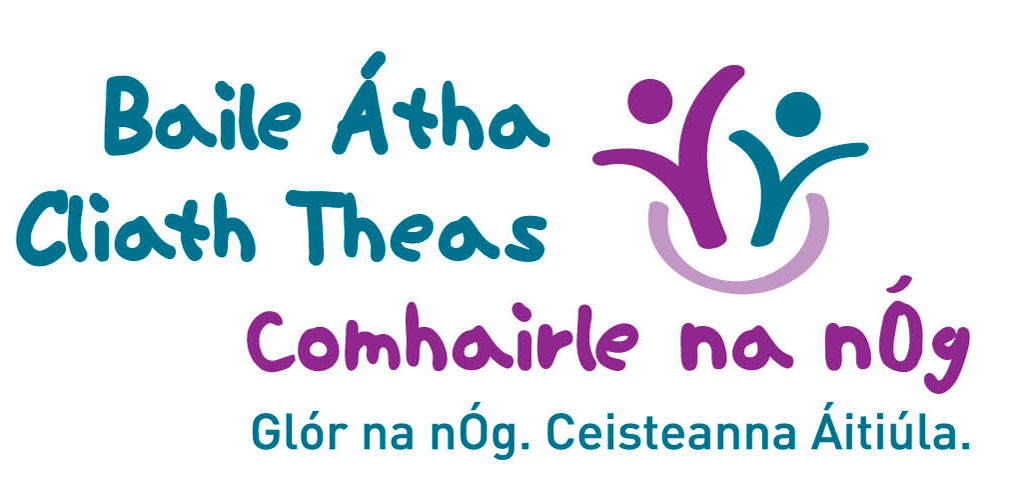 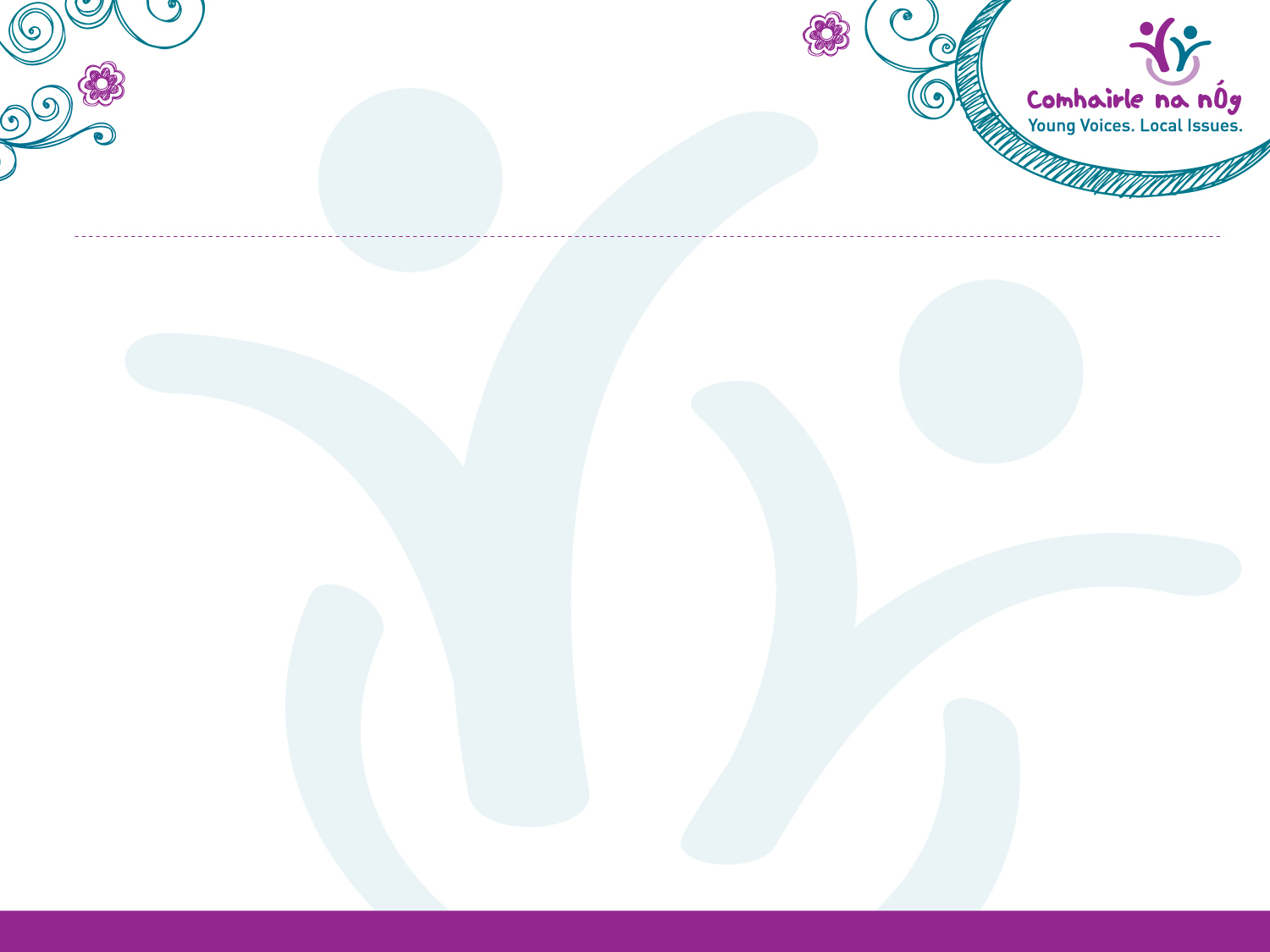 Introduction to Comhairle na nÓg
How a Comhairle is formed?
 
An AGM takes place every October or November, and in 2022 we were delighted to have the first in person AGM since 2019 ! 
AGM delegates who are interested in joining are invited to an introductory meeting at Christmas time
We then meet and elect our officers and start working on the topic chosen by the delegates at the AGM
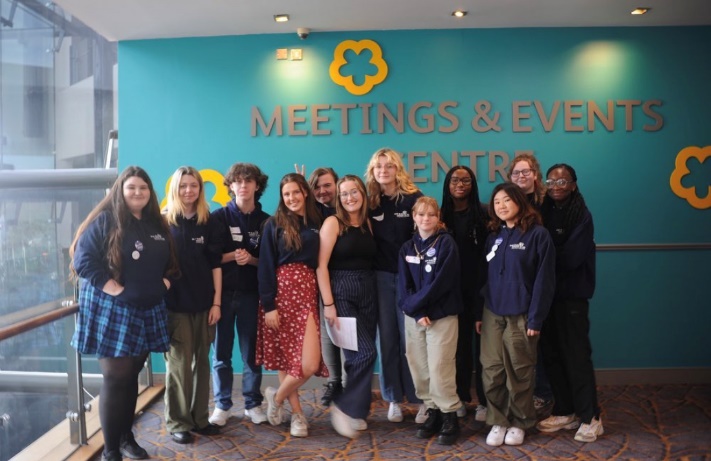 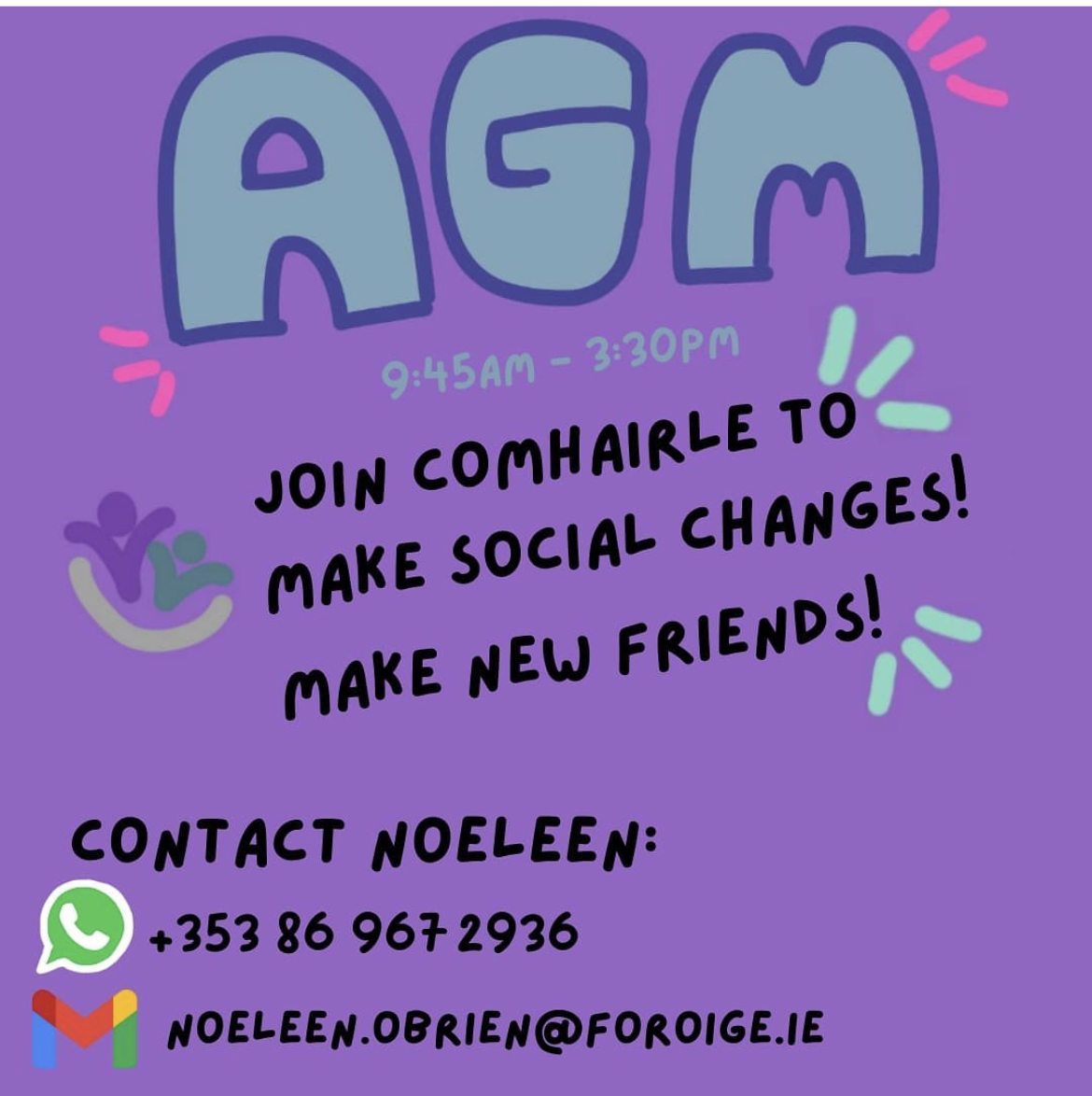 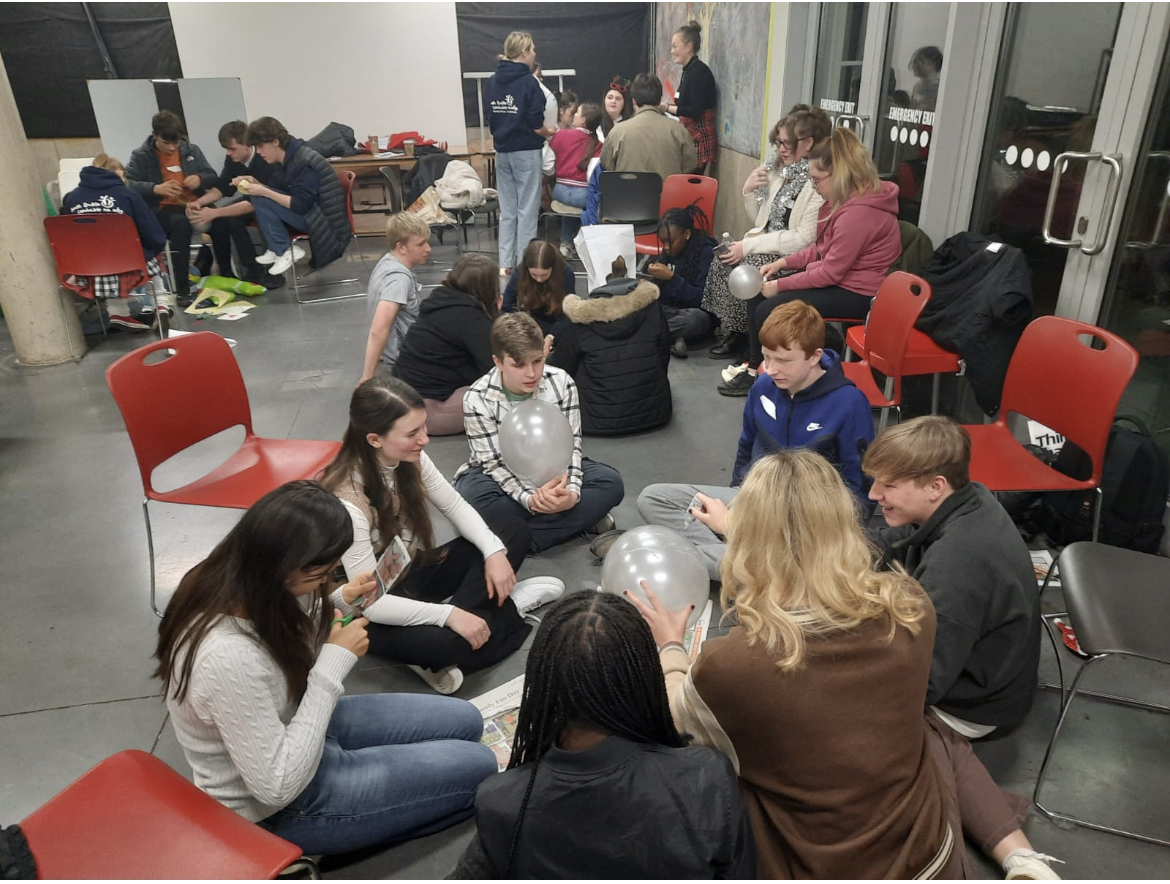 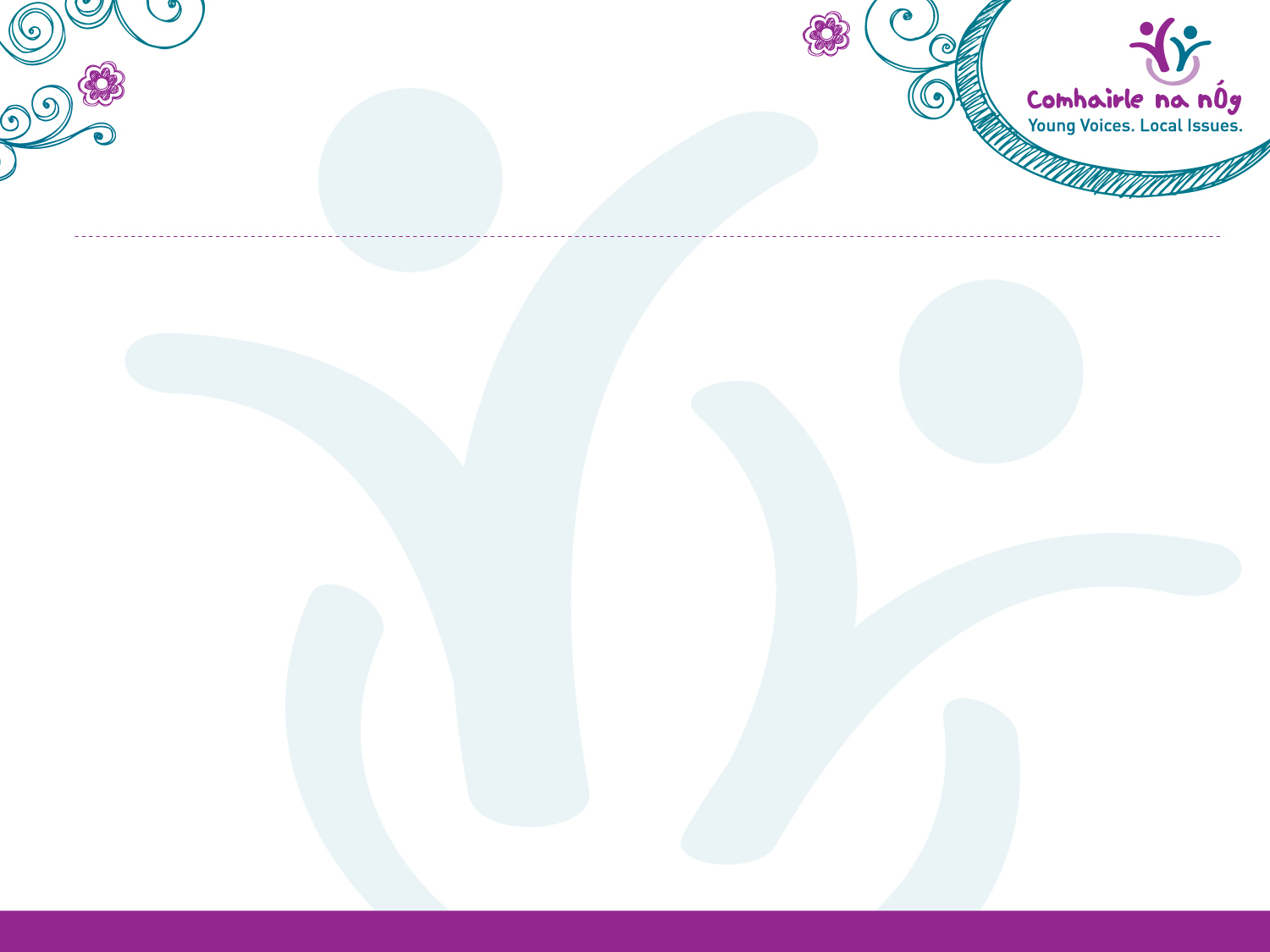 2023 Steering Committee
The Comhairle na nÓg Steering Committee is designed to advise and guide the Comhairle in its work, with the membership tailored to the topic. It is also vital in ensuring that local decision makers are aware of the Comhairle workplan. 

Our 2023 Steering Committee is made up of the following;

Mayor Emma Murphy 
Cllr Carly Bailey
Cllr Madeleine Johansson 
Izzie Solan, Comhairle
Richard McKeever, Comhairle
Liam Kelly, Comhairle
Su Clarke, SDCC
Noeleen O’Brien, Foróige
Siobhán Hennessey, Youth Participation 
Sinead Harris, Crosscare 
Aoife Heffernan, ETB 
Andy Leeson, LCDC 
Joe Rynn, CYPSC
YODA – to be confirmed
HSE – to be confirmed
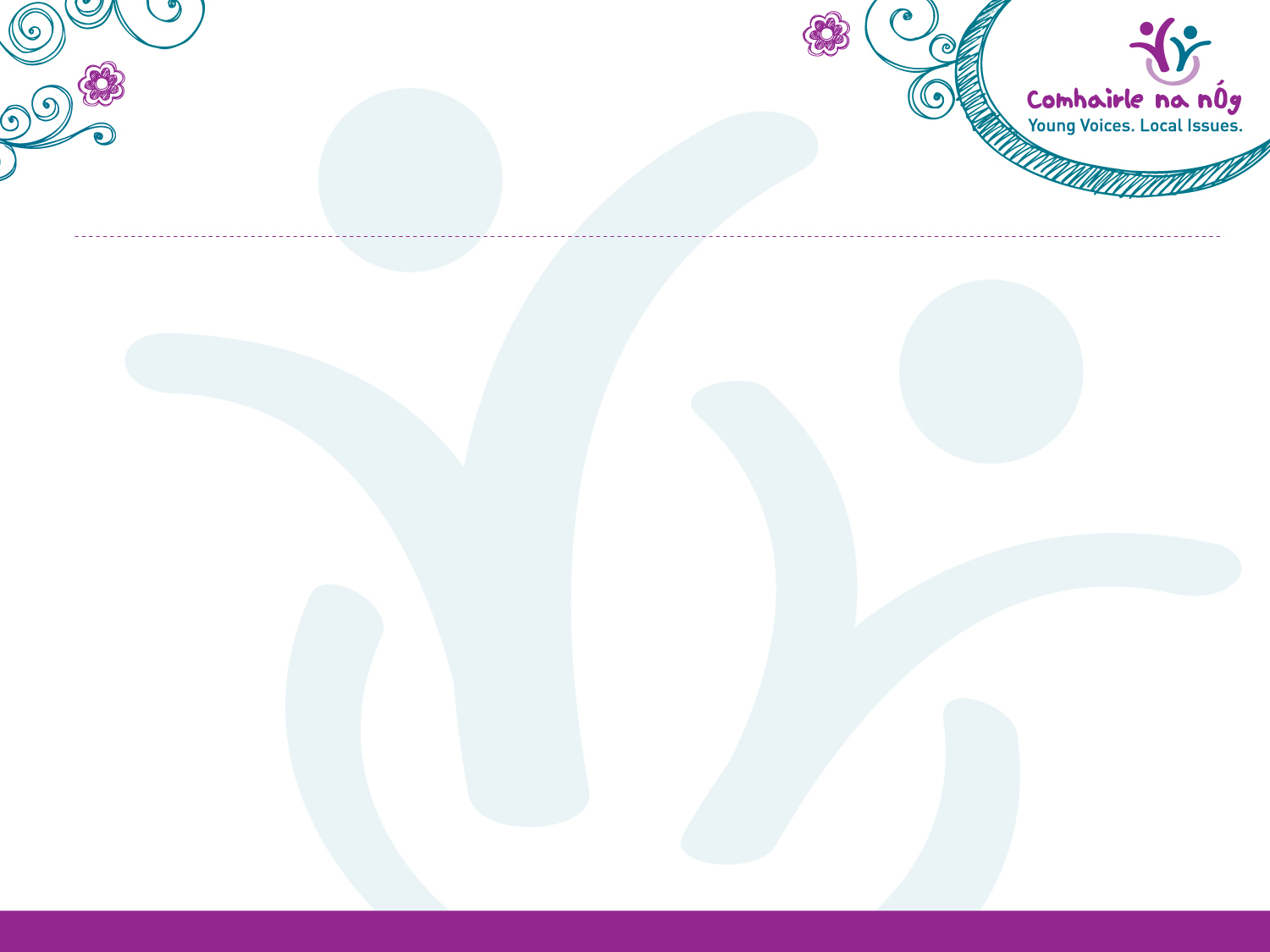 Membership of Comhairle 2023
Our 2023 membership is at 50 members from all over the County 
We had our first meeting of 2023 in the Council Chamber
At the meeting we elected our Officers 
We also chose members to represent Comhairle on the Steering Committee and The Children and Young People’s Services Committee, and to present our work to the LCDC, the SPC and the full Council.
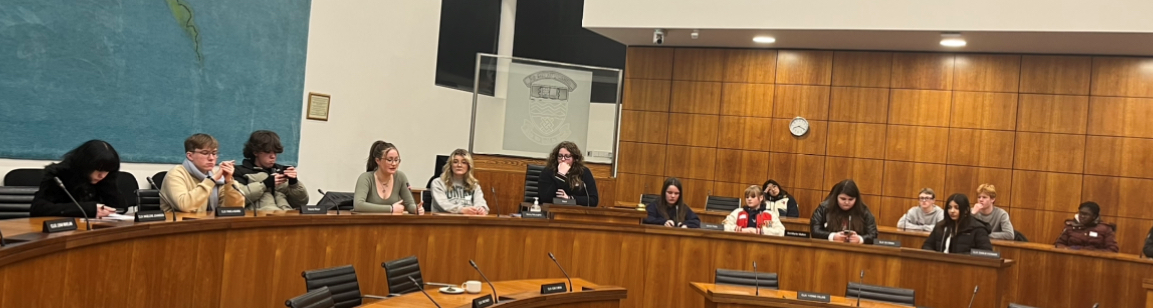 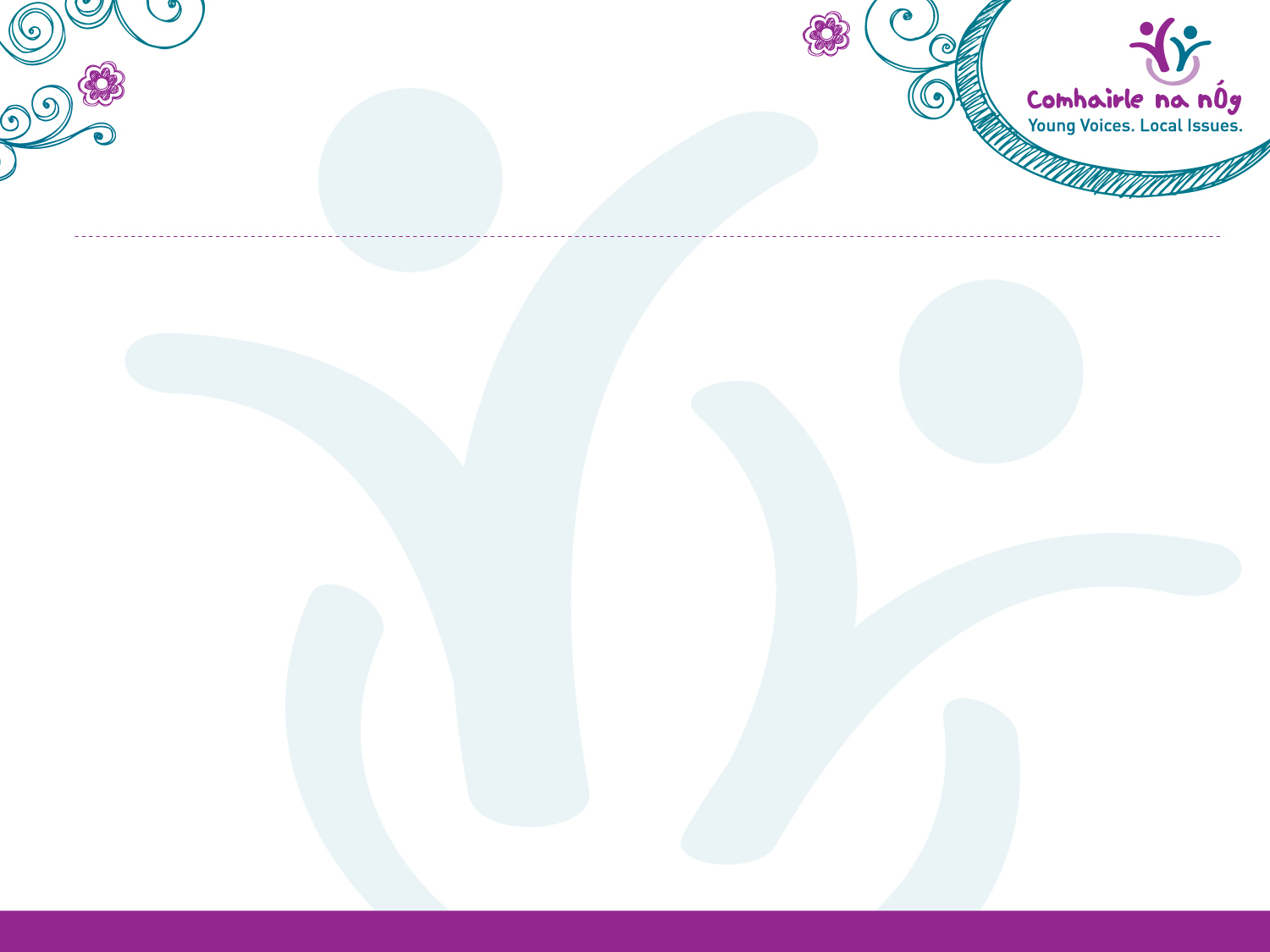 2022/23 Topic –Mental Health
Our 2022/23 Topic is Mental Health

We designed, created and produced posters utilising talent within the Comhairle, which focus both on general mental health and also on specific types of stress that may impact on a young person’s mental health; school and exam stress and growing up LGBTQIA+
The posters will be sent to all schools, alternative learning programmes and youth services in South Dublin
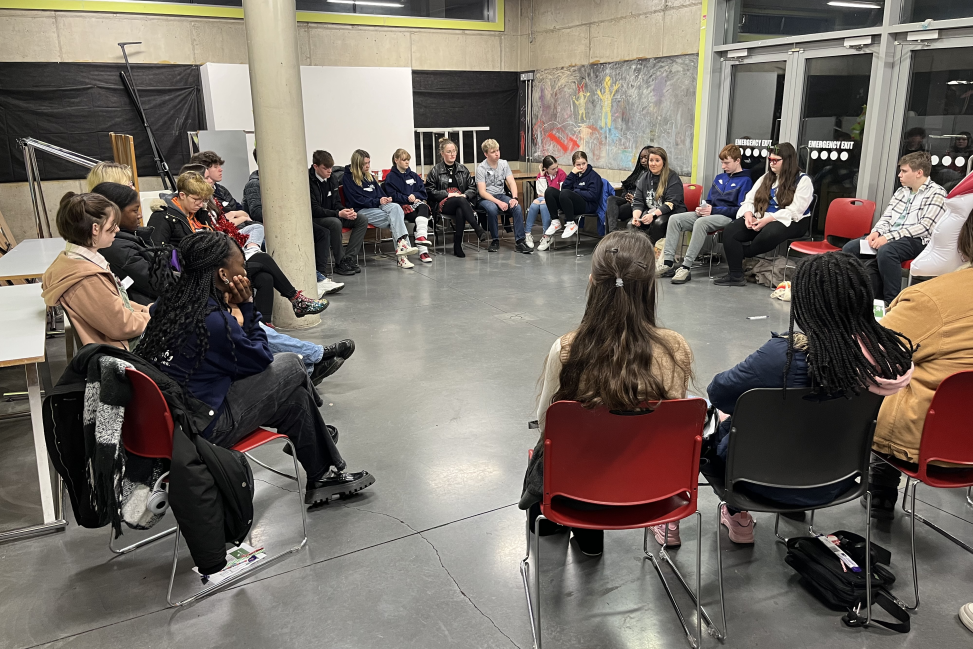 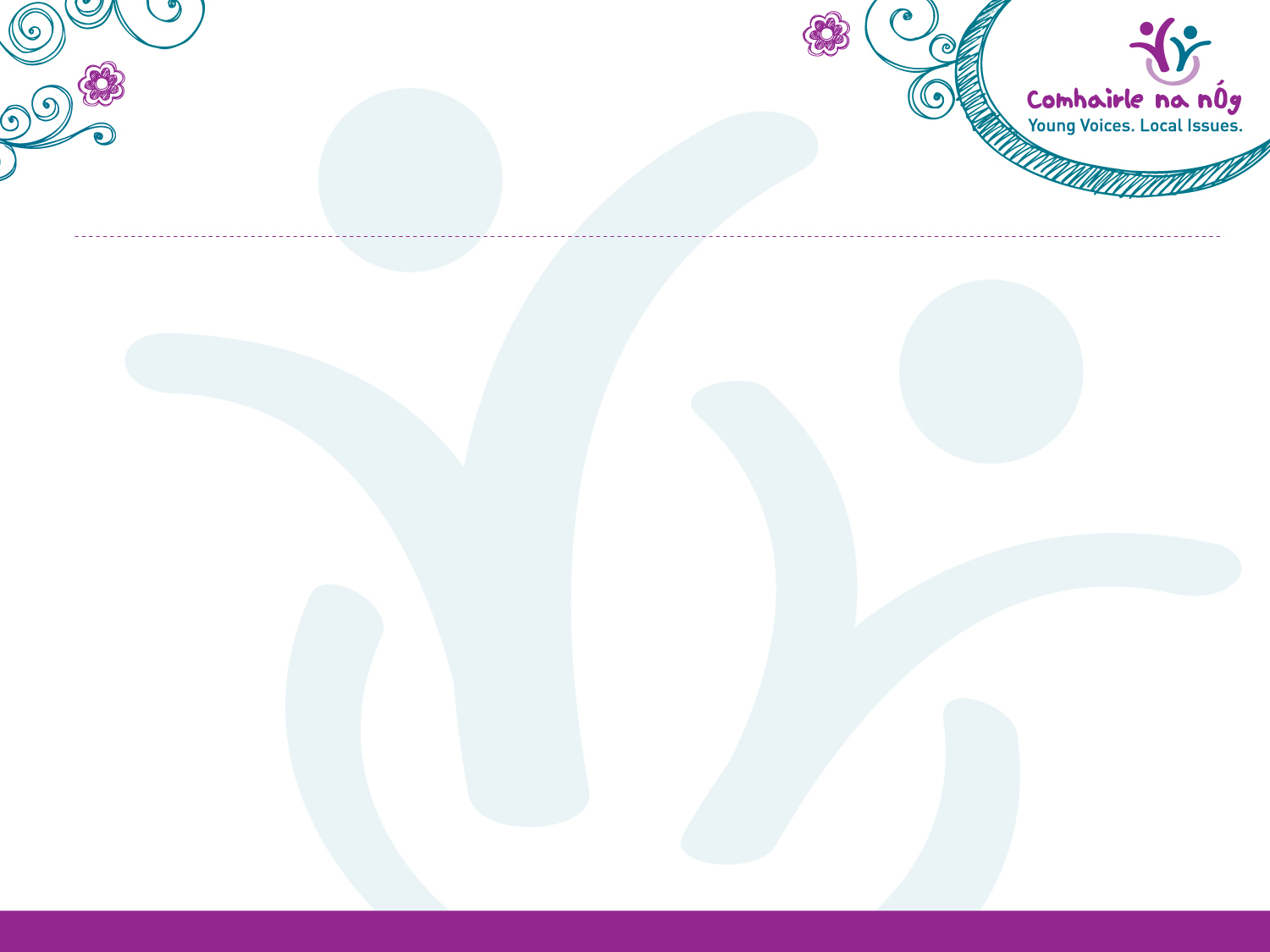 2022/23 Topic –Mental Health
The posters have a QR code that when scanned leads you to the websites of national and local organisations that can help young people who are experiencing mental health difficulties, like Jigsaw and Beacon of Light
We will launching the Mental Health campaign with Mayor Emma Murphy during the Easter break
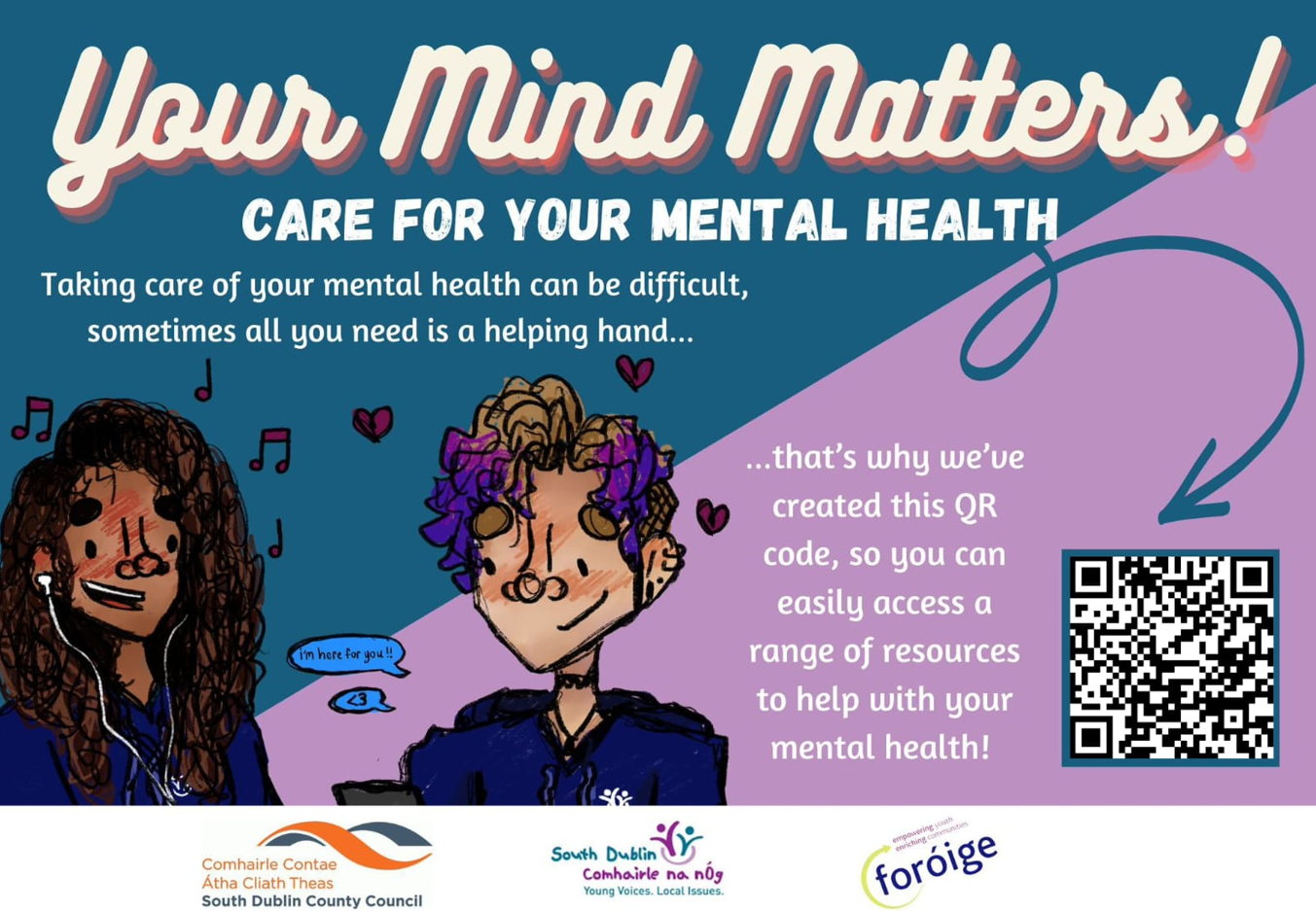 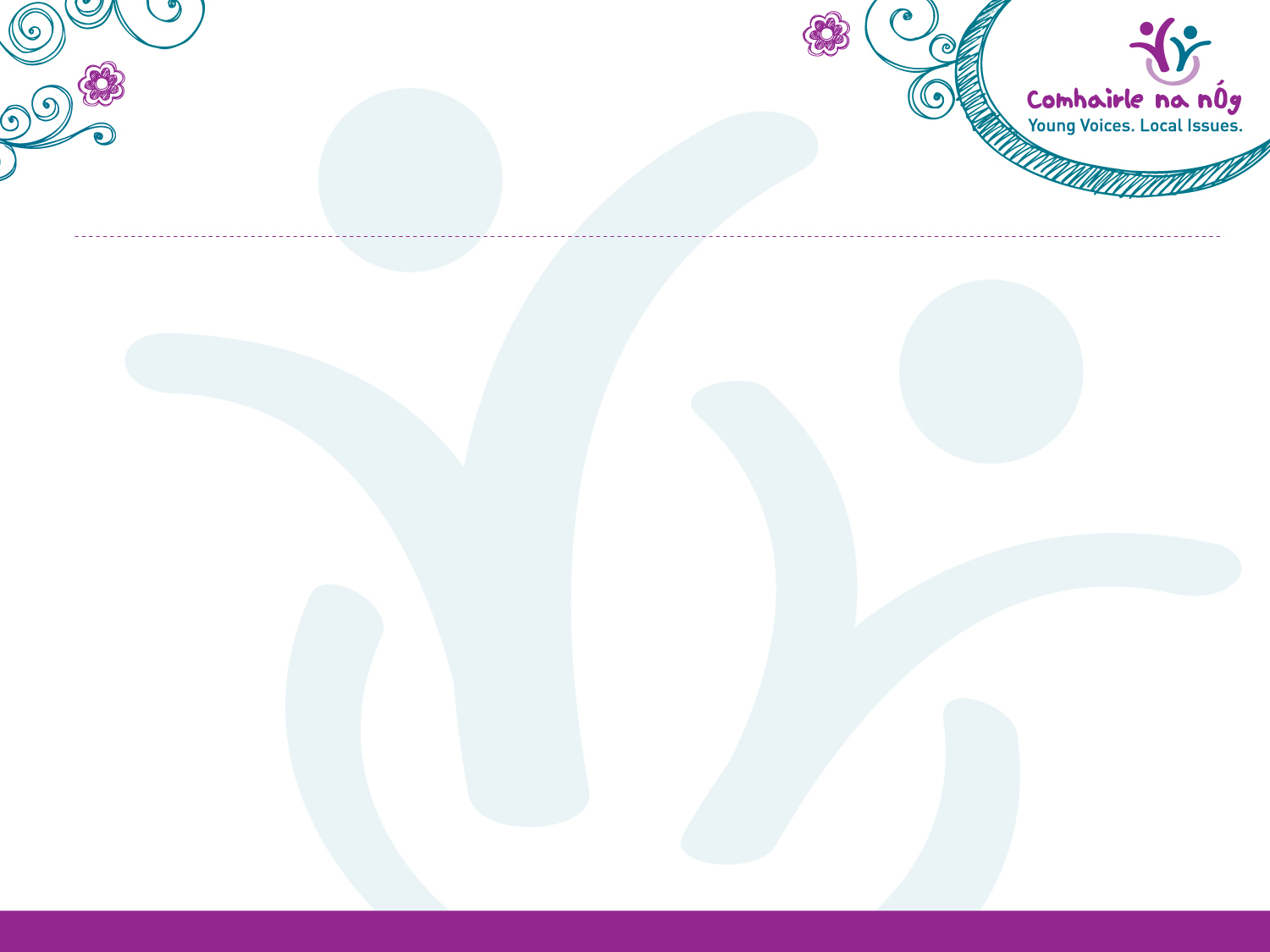 2022/23 Topic –Mental Health Posters
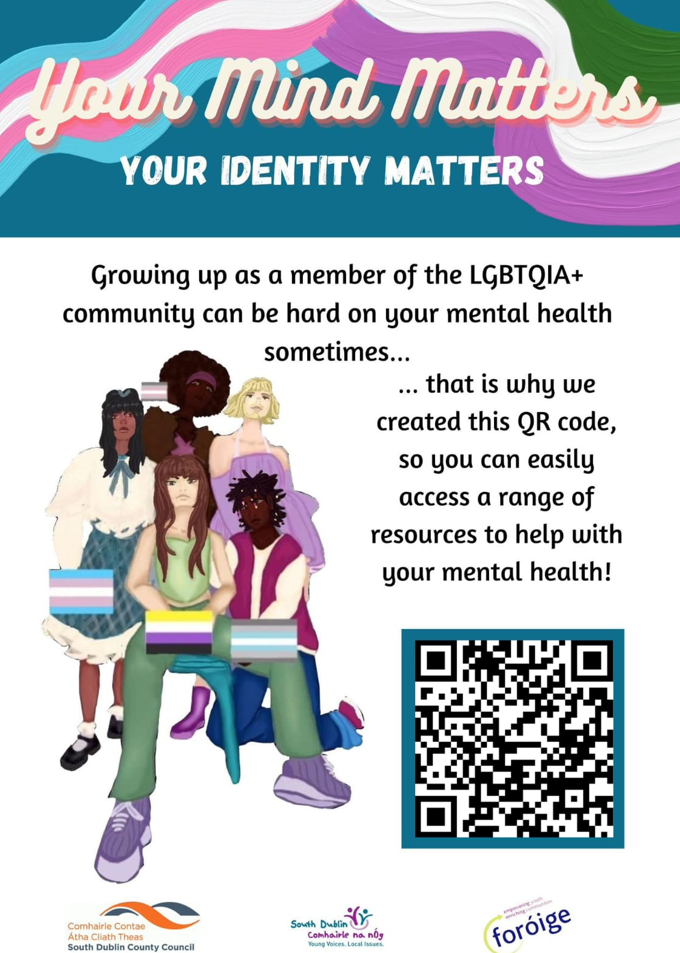 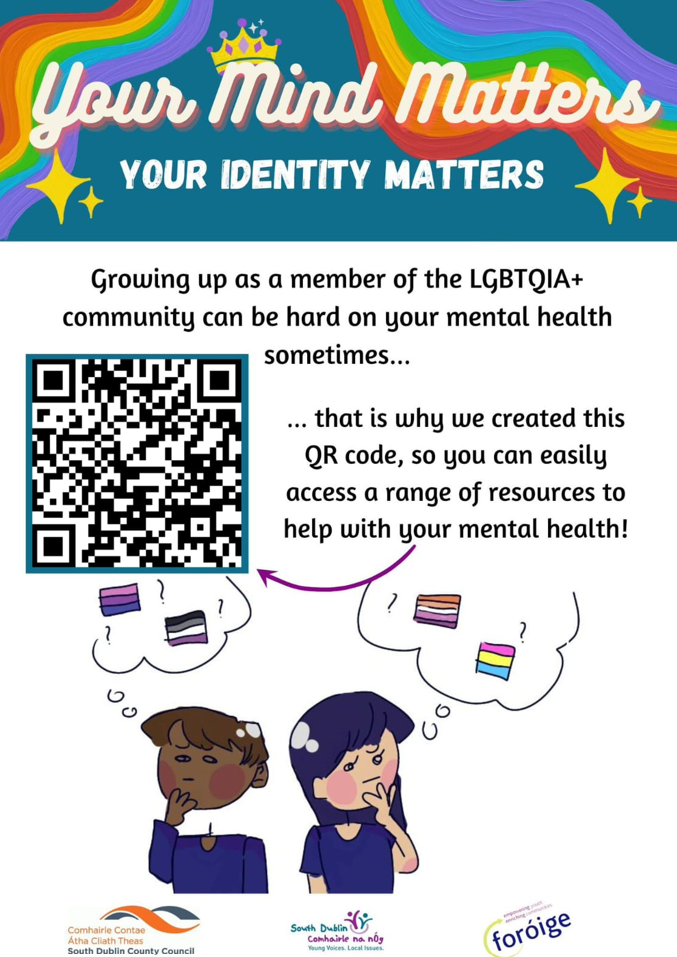 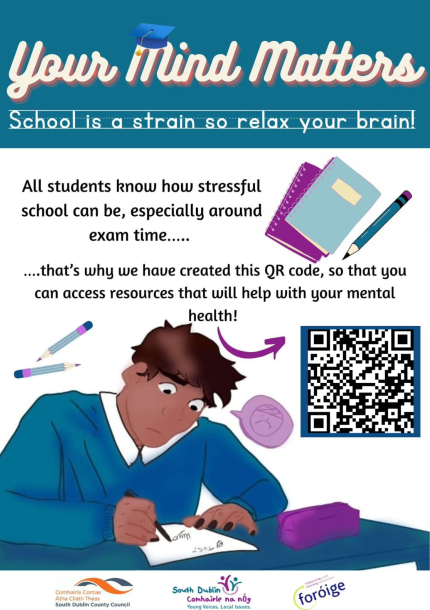 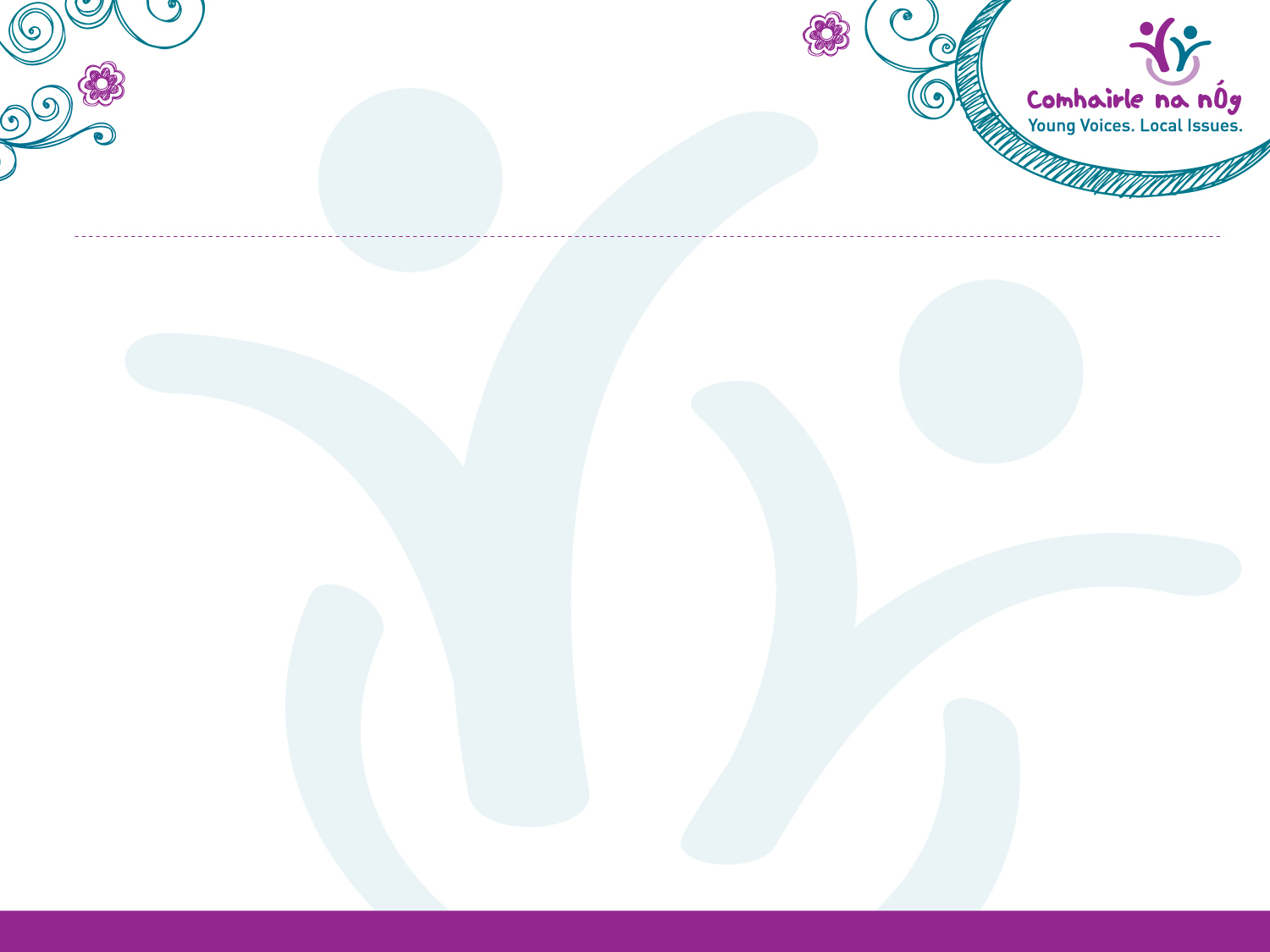 2023 Topic – Drugs and Addiction
At our AGM last November the delegates brought up multiple issues that they felt are important to young people living in South Dublin
These included poverty, homelessness,  facilities for young people and the raising up of young people’s voices 
Following a vote, the topic we agreed at the AGM for our 2023 topic was Drugs and Addiction
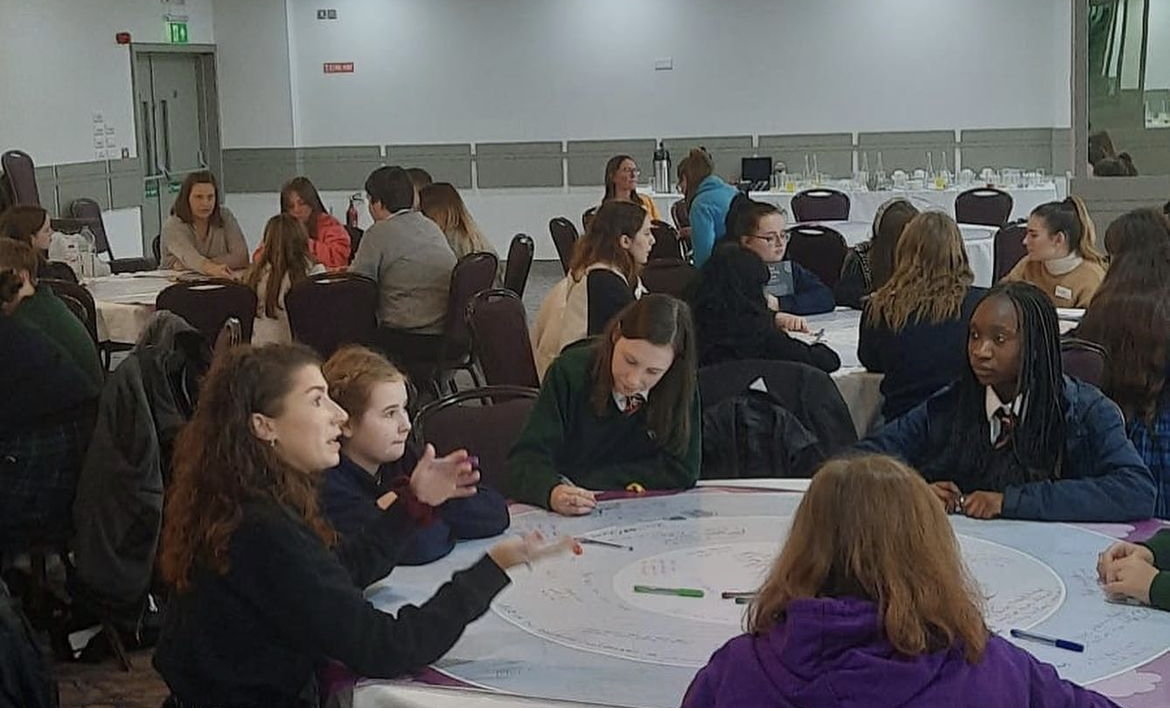 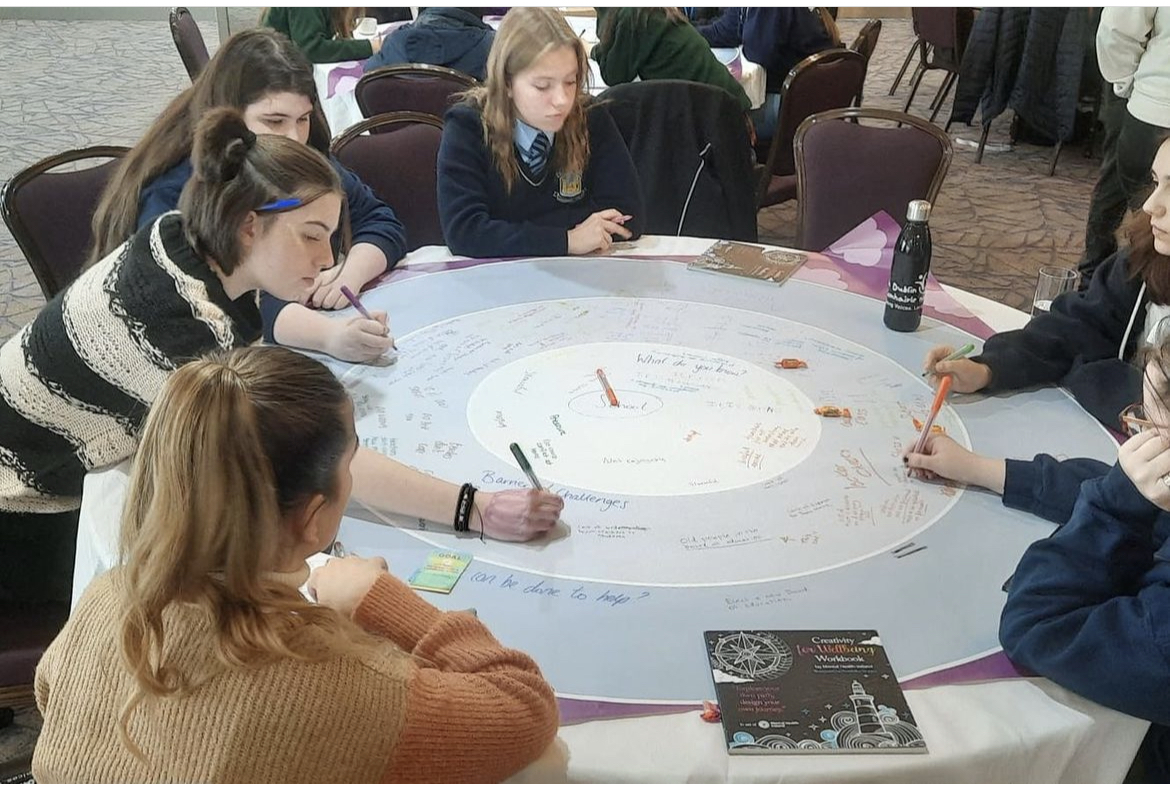 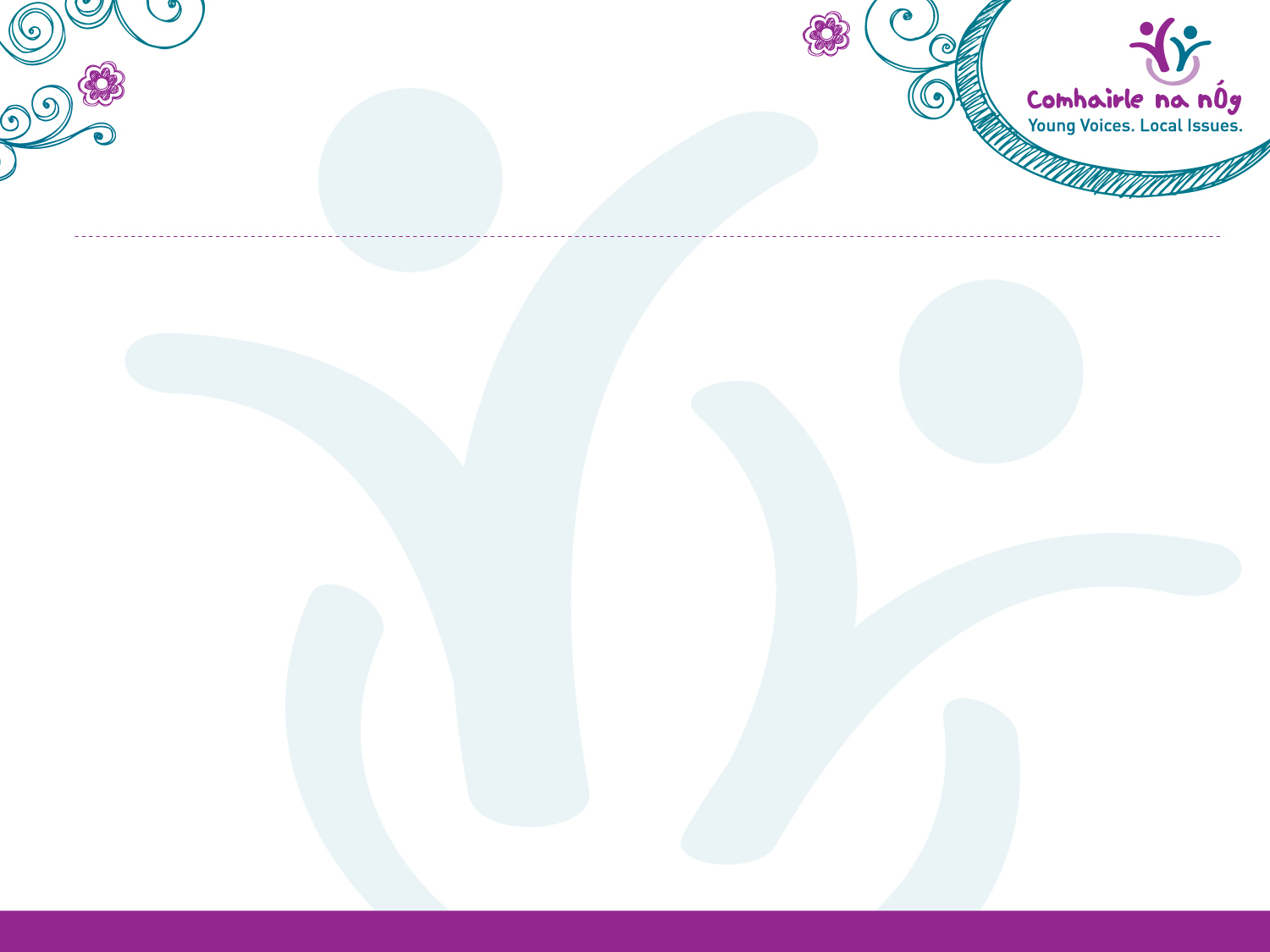 Annual General  Meeting
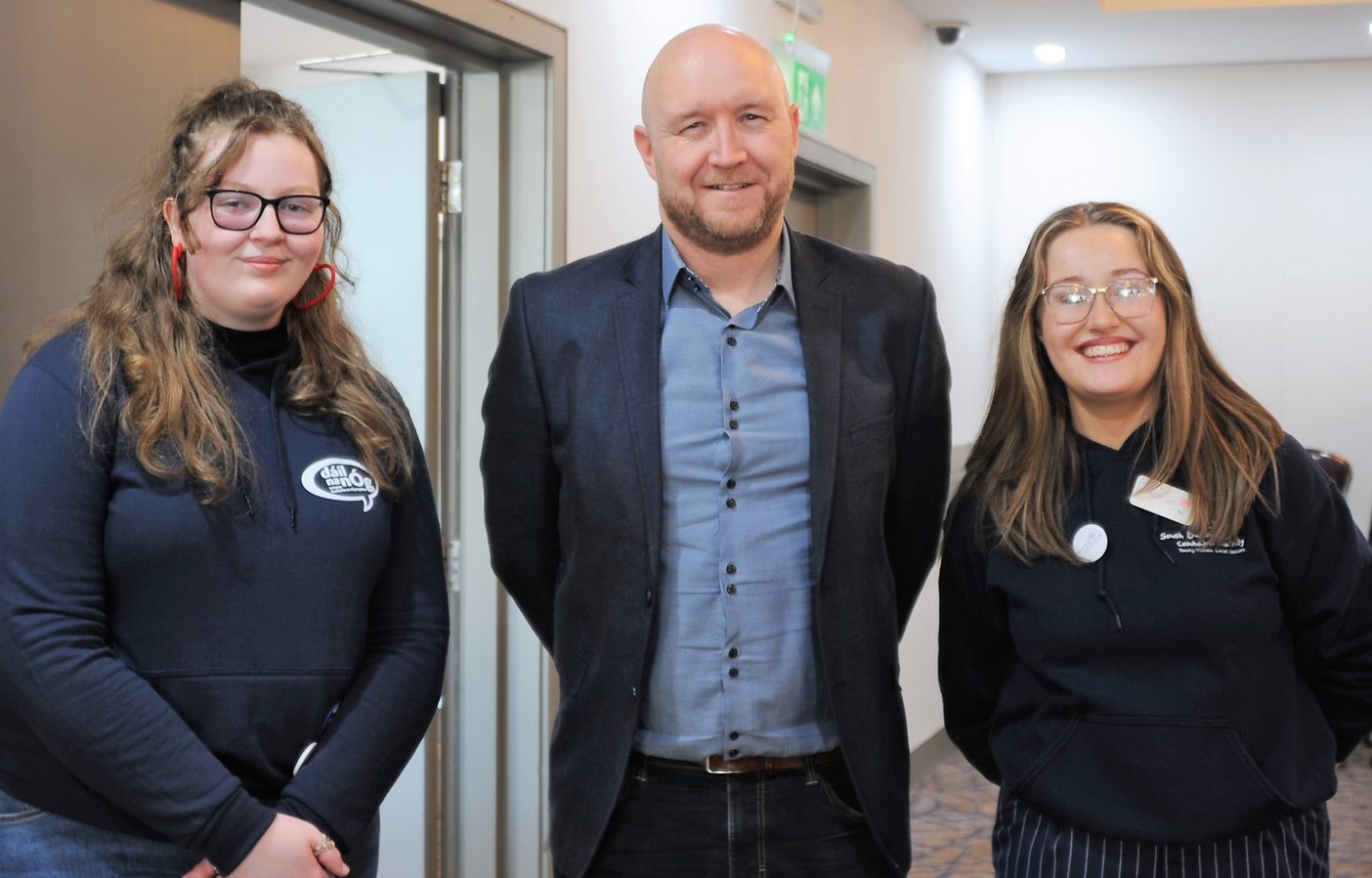 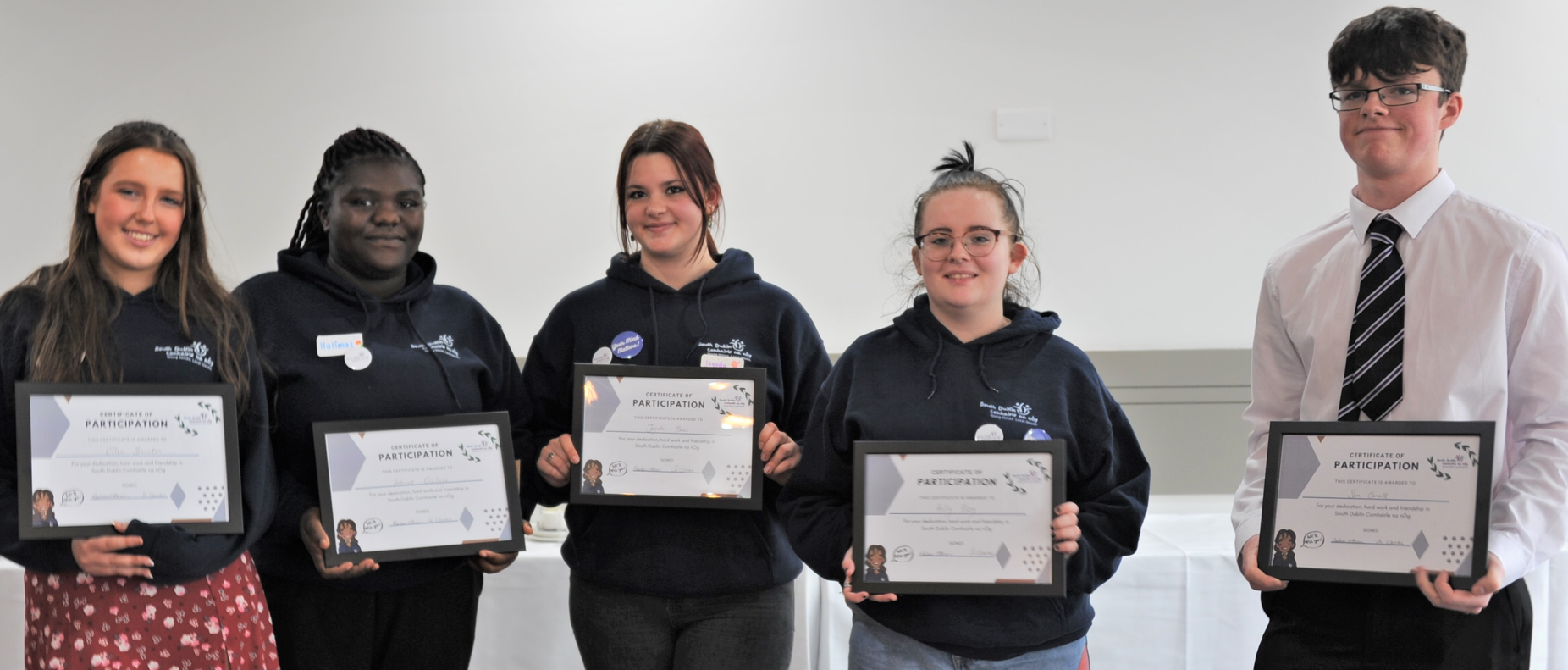 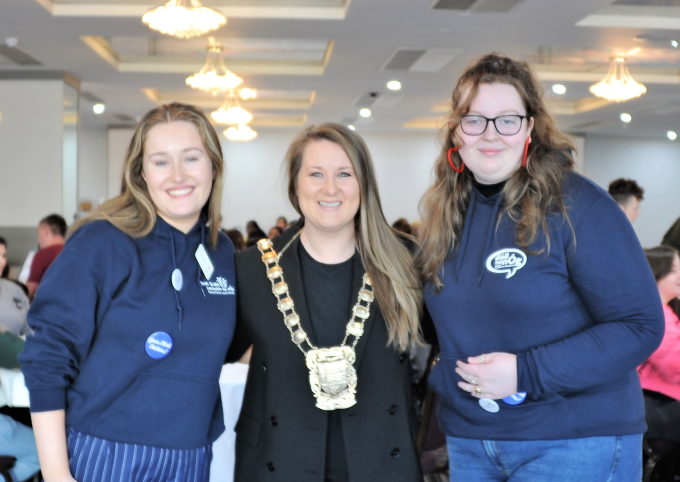 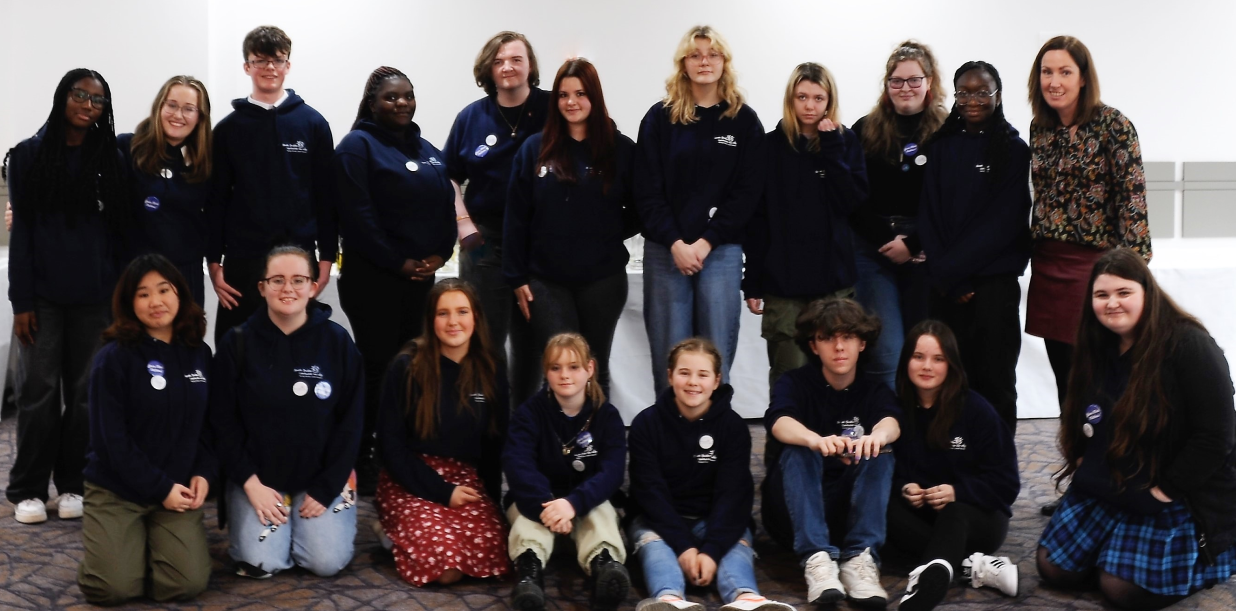 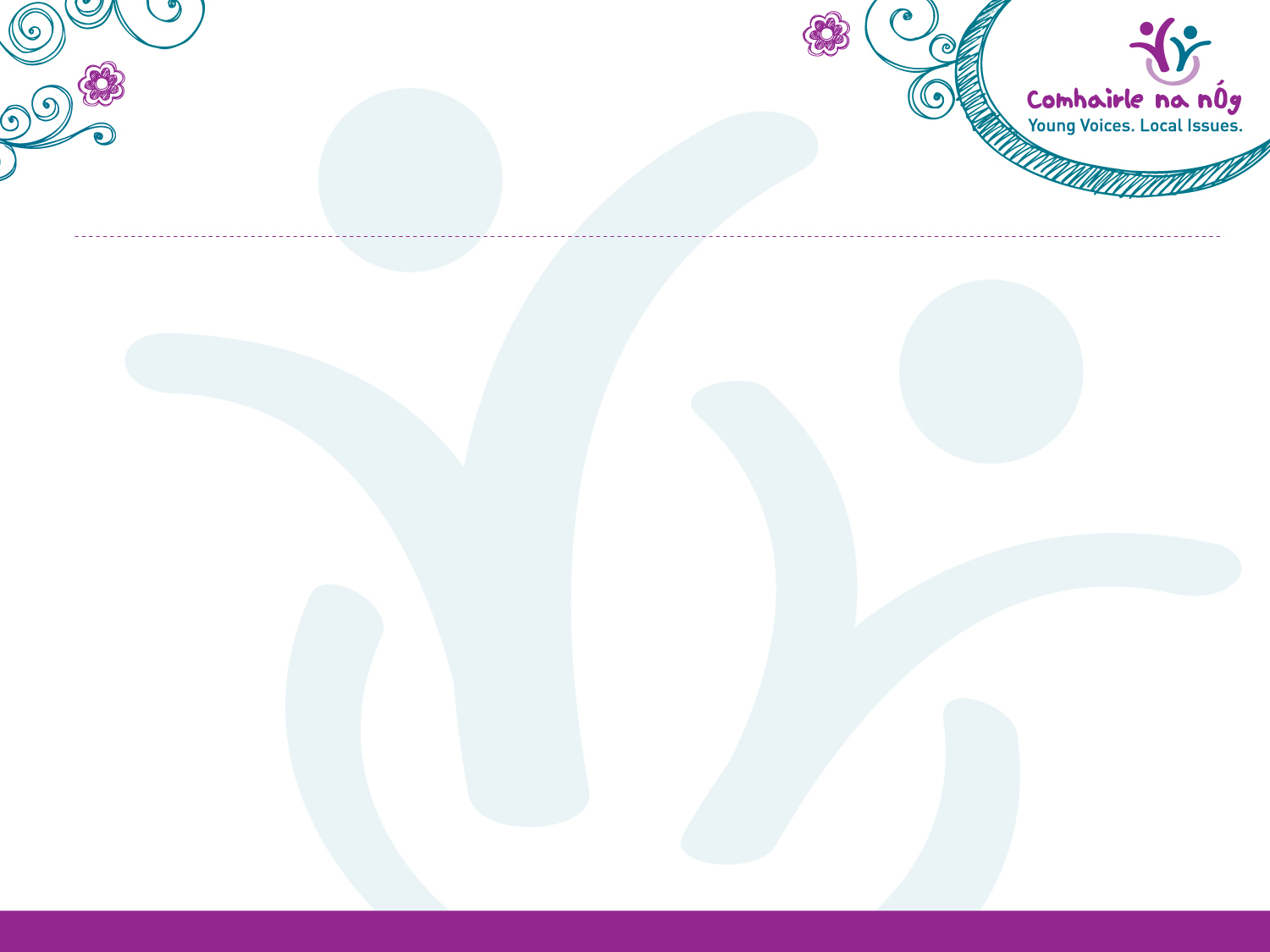 Involvement in Council Work
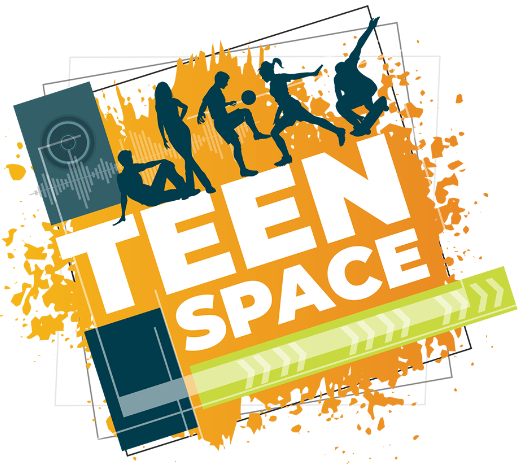 Teen Spaces – we are currently liaising with Public Realm on locations and design for teen spaces in the county 

Mayor’s Initiative – we are working with the Mayor Emma Murphy on our topic of Drugs and Addiction 

Have Your Say - €20K has been allocated for young people to help choose amenities in their area
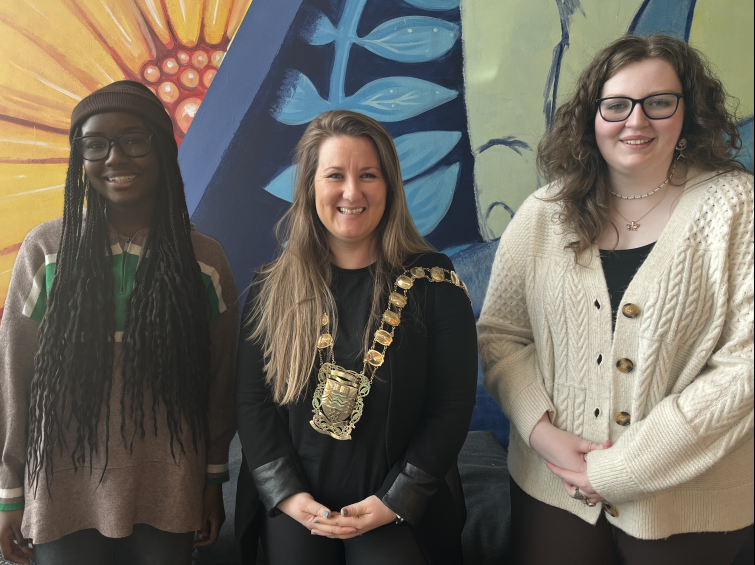 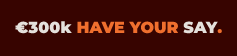 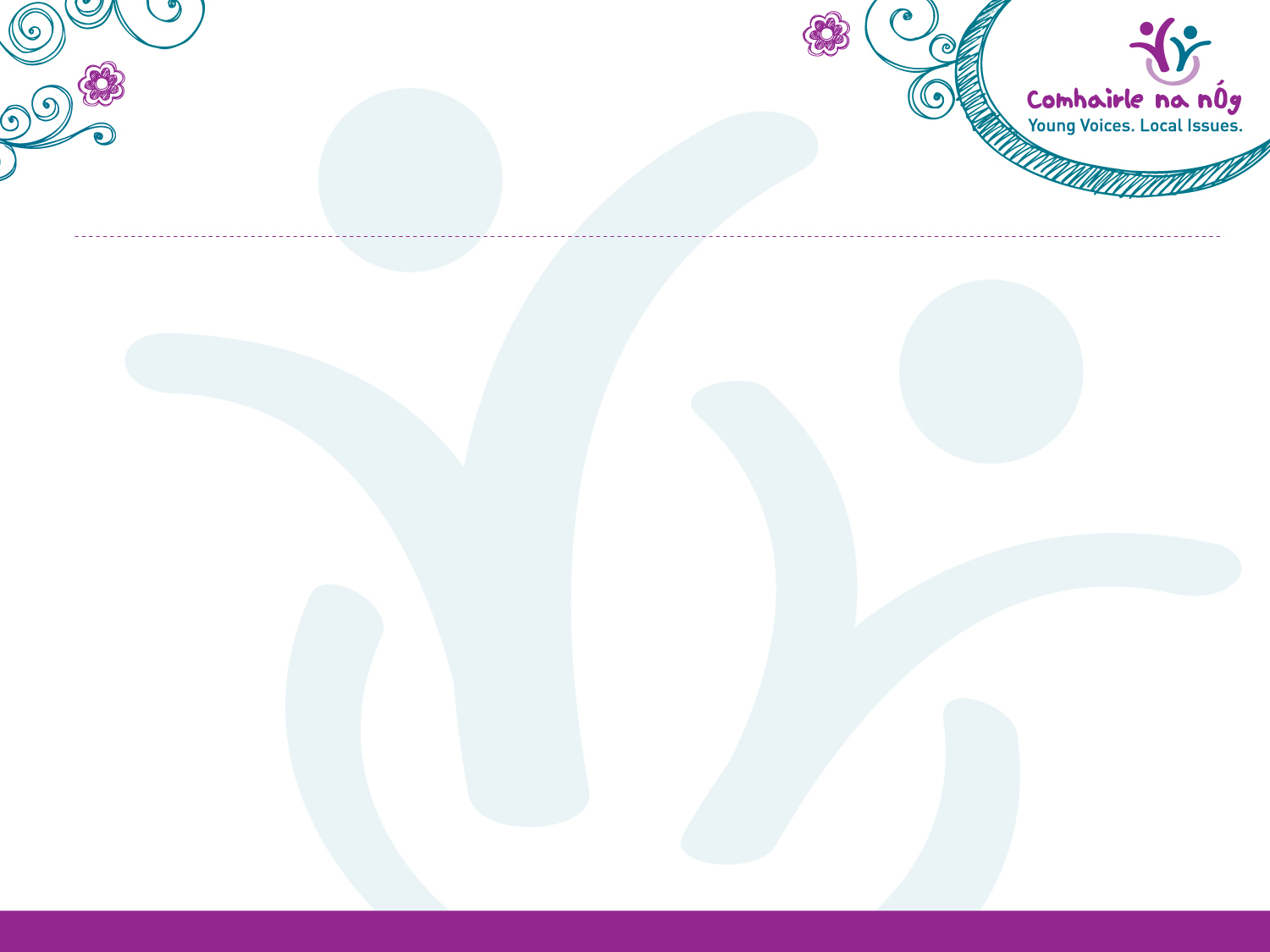 Working with Decision Makers
South Dublin CYPSC

Members of Comhairle will sit on the CYPSC subgroups 

LCDC
We hope to present our work to the LCDC twice a year

Council 
We  hope to present to the Elected Members twice a year also
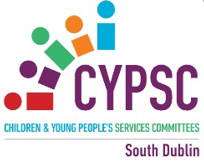 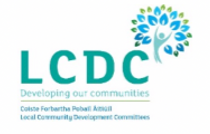 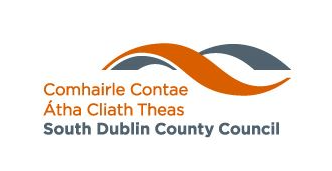 [Speaker Notes: Katherine]
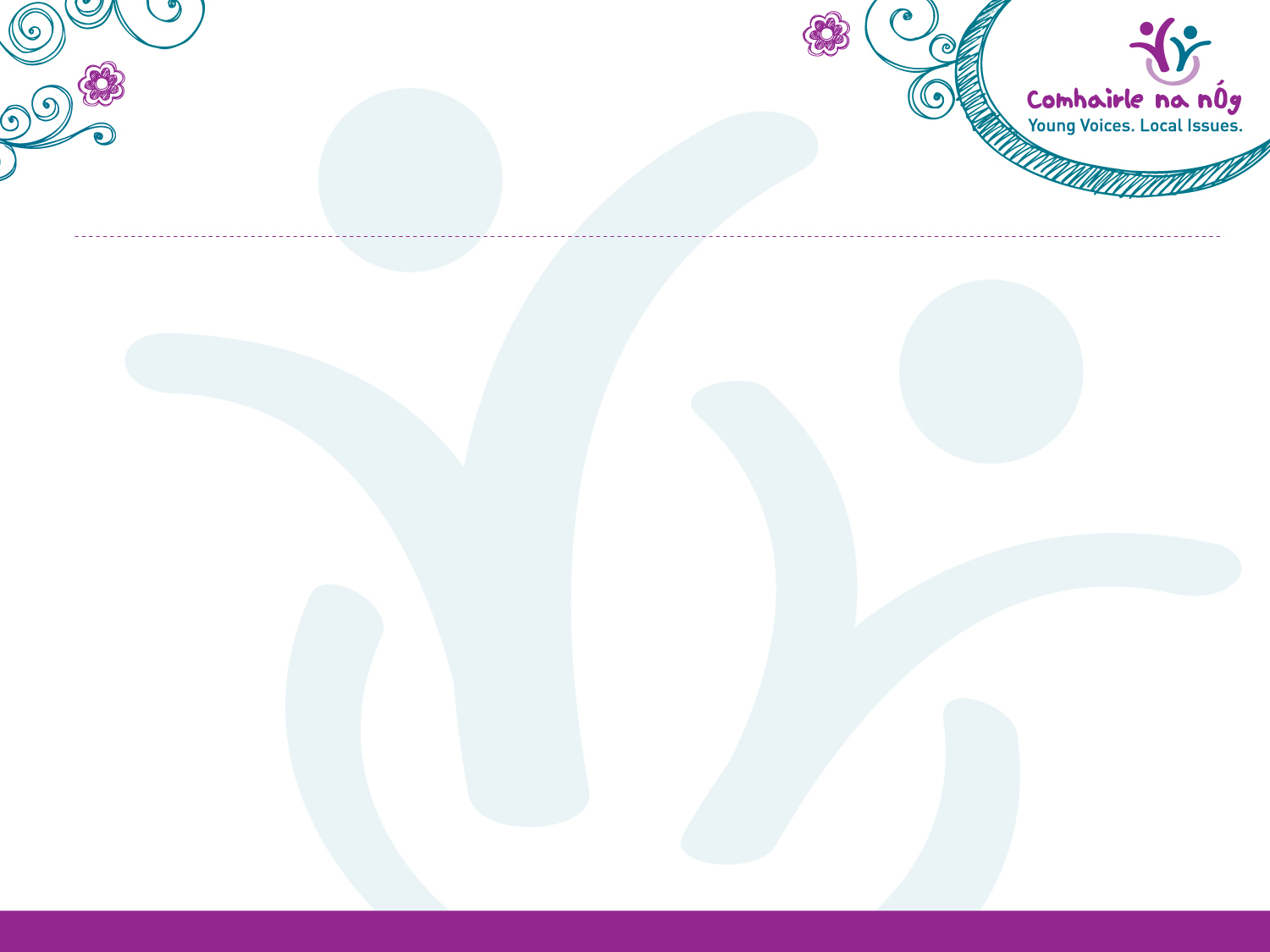 Social Media
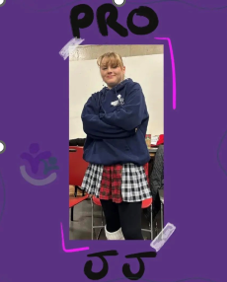 We are active on Social Media and have Instagram, Tik Tok and Twitter accounts
We use talent within Comhairle and the Comhairle colours to create a strong brand for South Dublin 
We plan on starting a digital newsletter that will be sent to all schools, alternative learning programmes and youth services in South Dublin
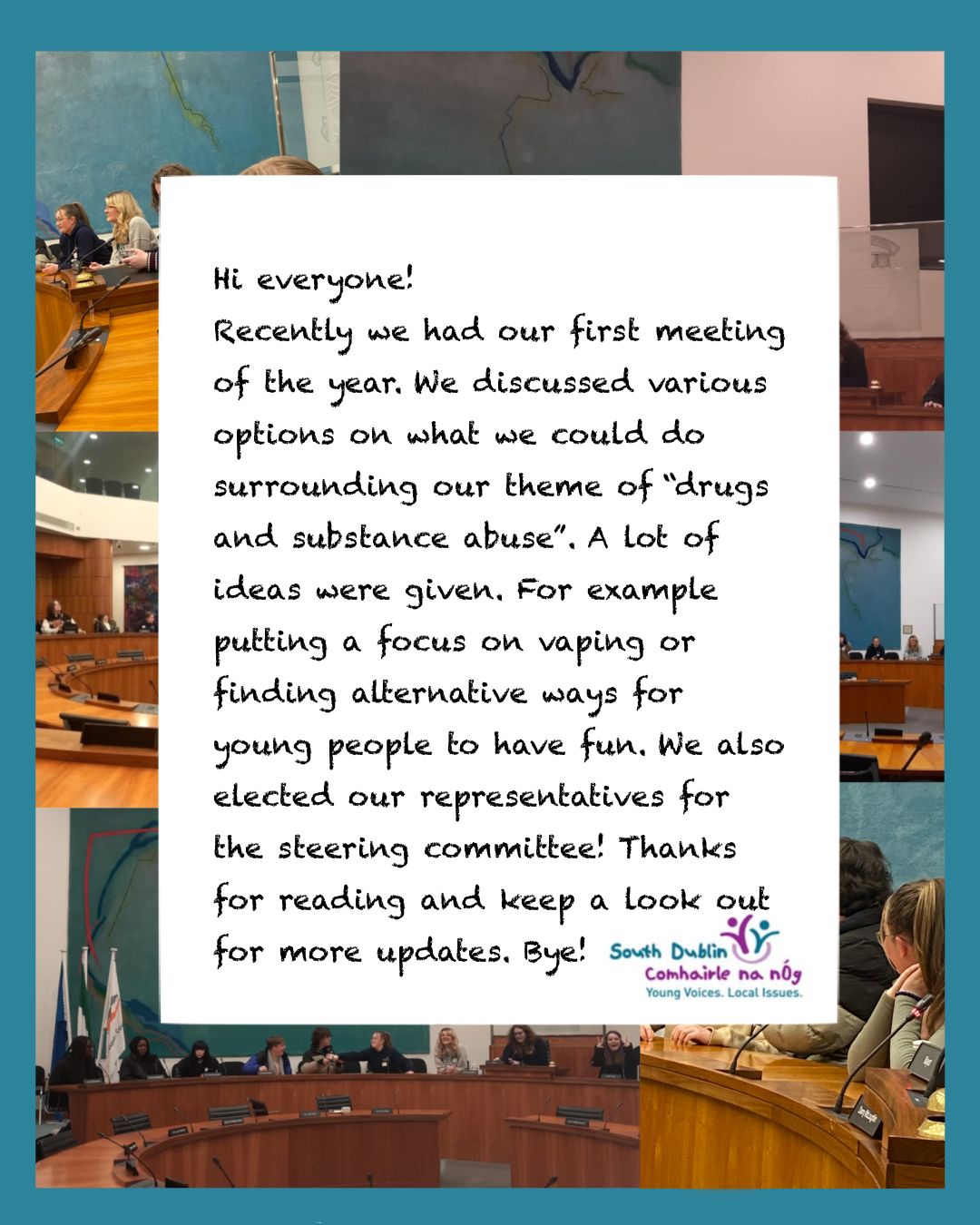 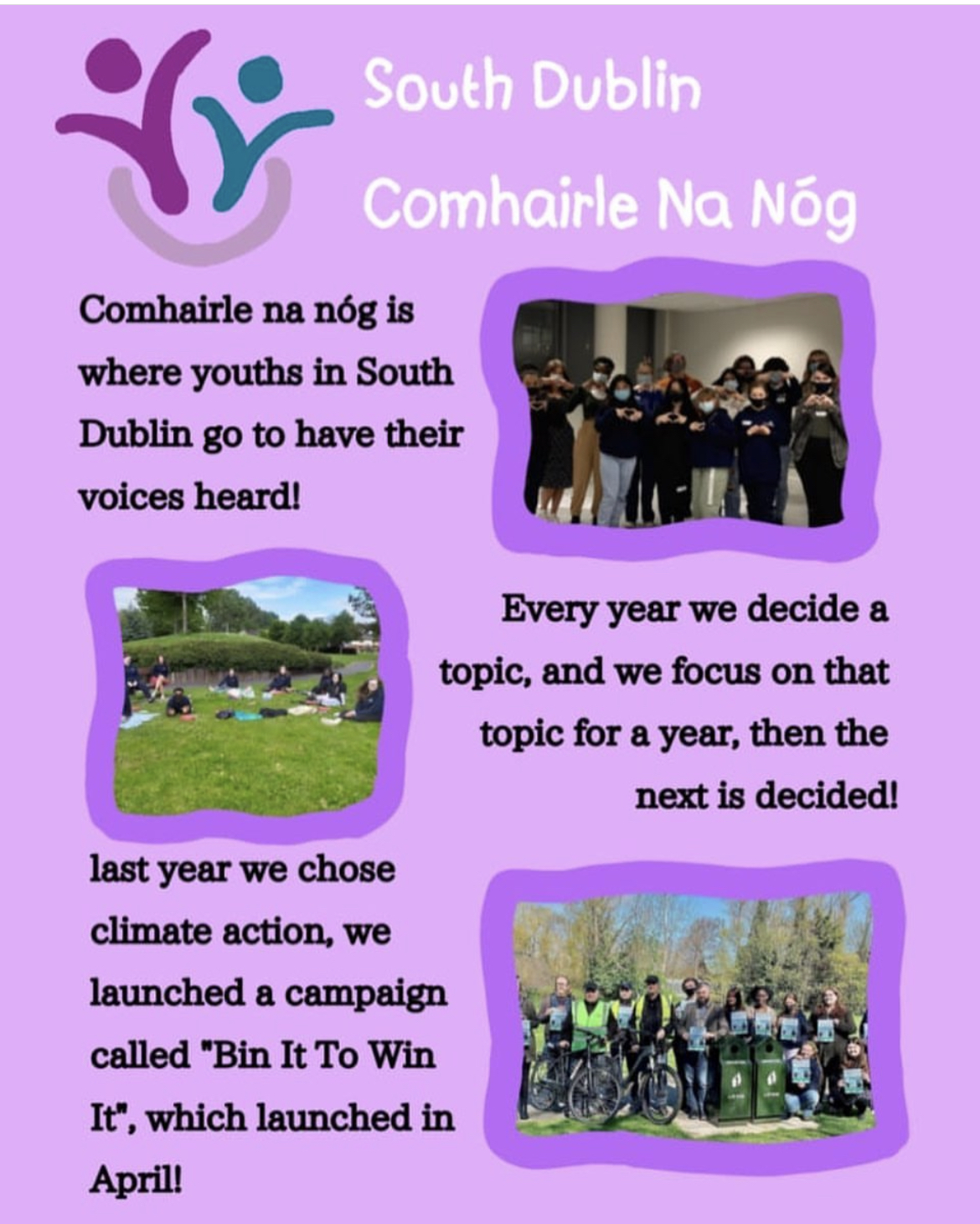 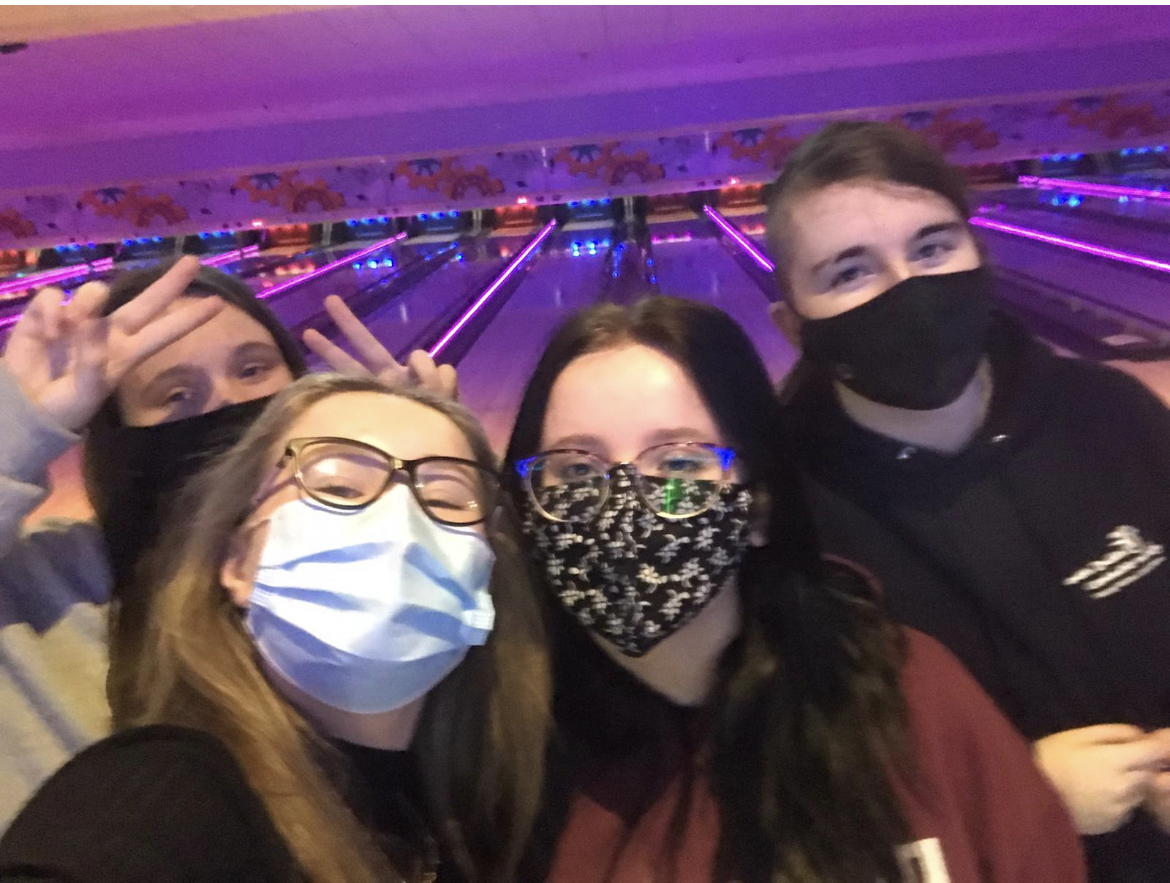 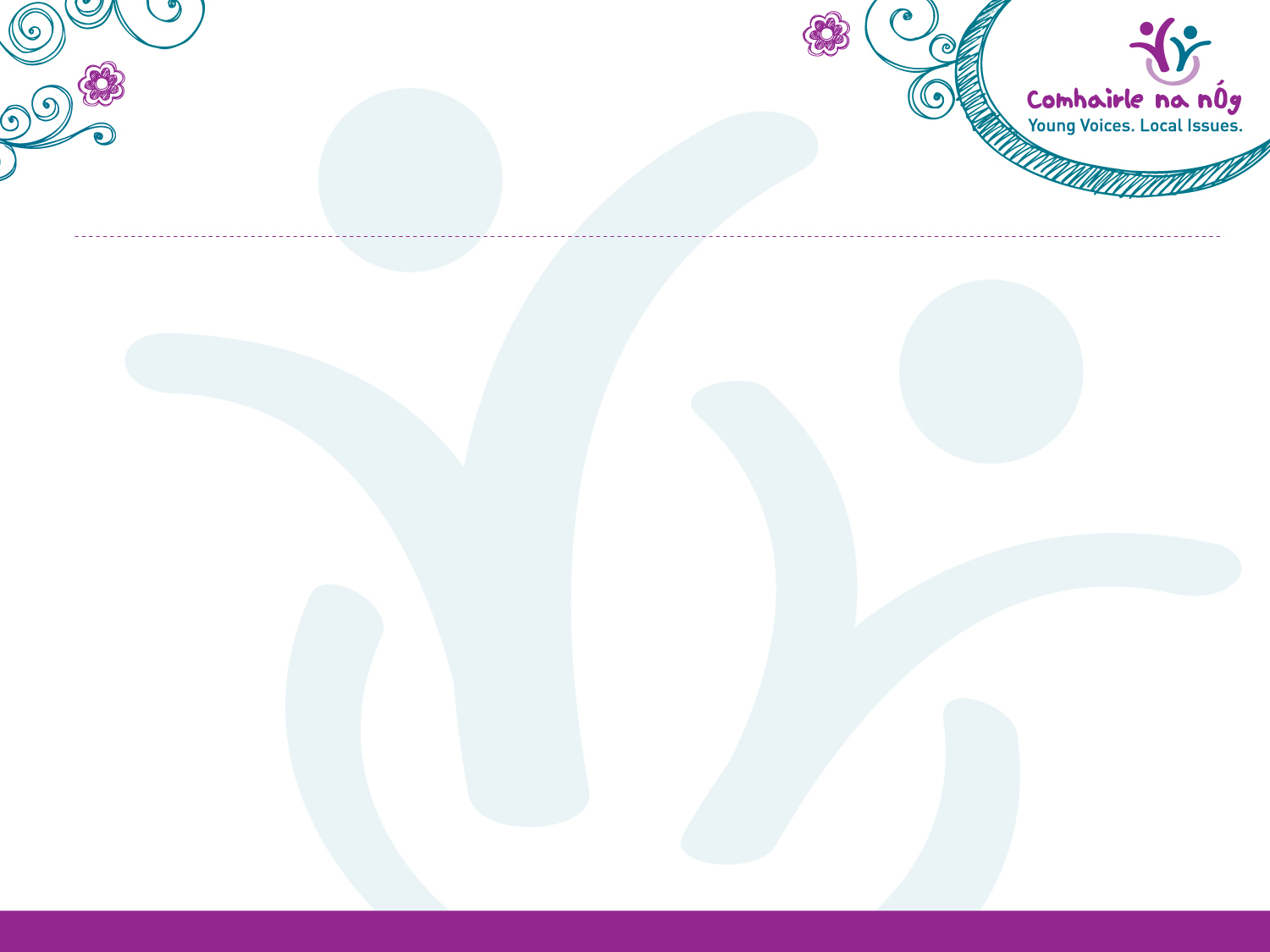 Work plan for the rest of the year
In addition to working on our topic, Comhairle take part in the following;

National Showcase
Every two years all the Comhairlí in the country come together to have a national showcase where they can see each other’s work and network
 
Consultations
Comhairle regularly take part in national consultations on subjects like Growing Up in Ireland, Skin Cancer and Seanad n nÓg.
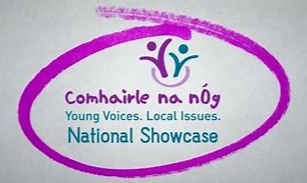 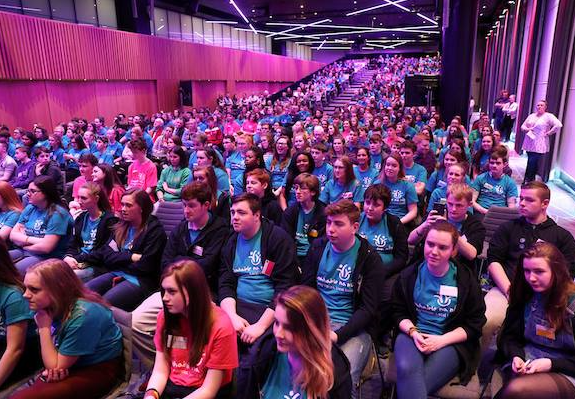 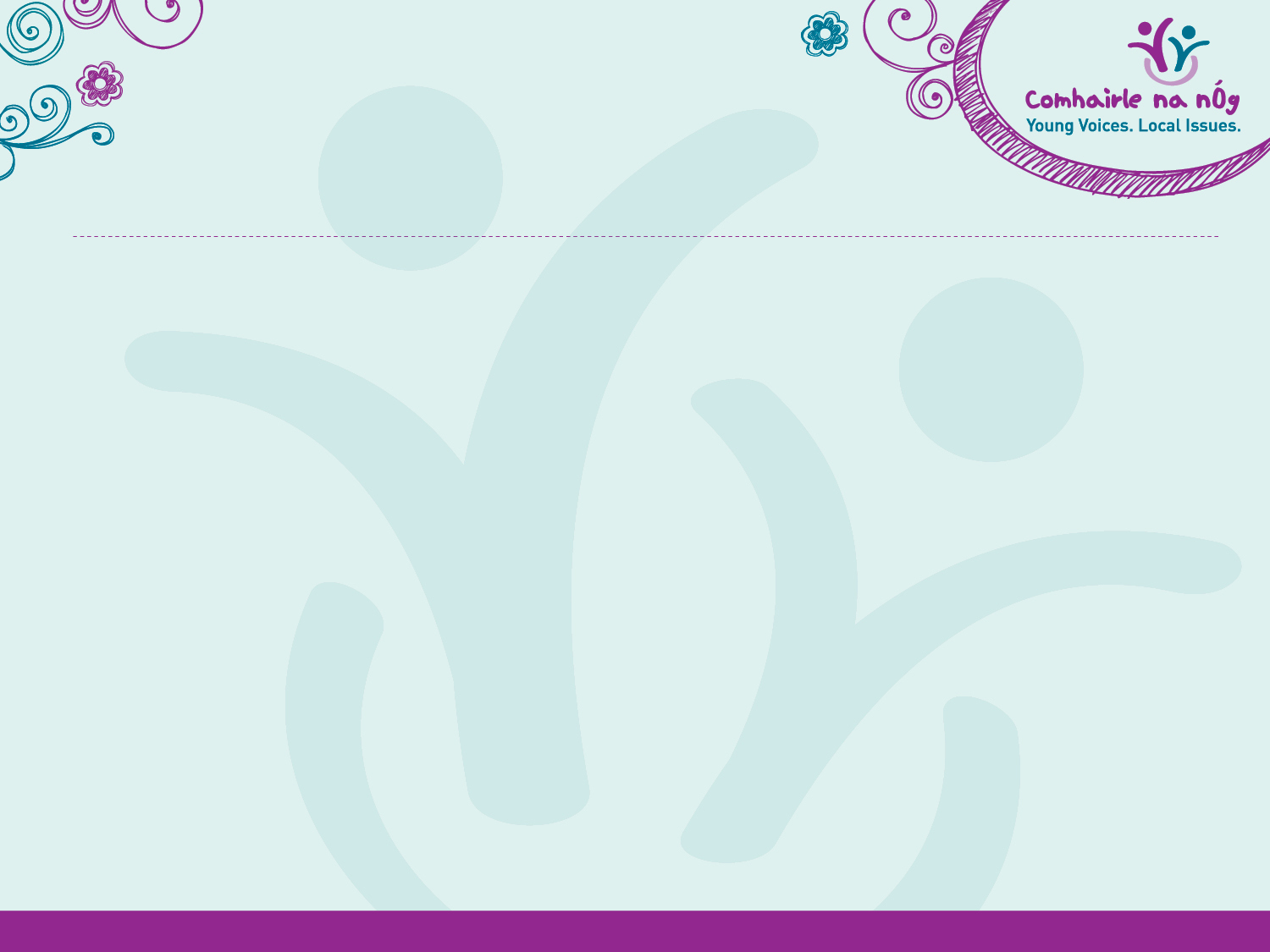 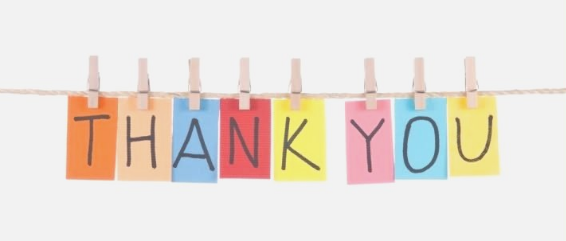